EĞİTİM KONULARIMIZ
Kar, buz, kırağı ve sulu kar’ın uçak performansına etkileri
De Icing ve Anti Icing işleminde kullanılan sıvıların temel karakteristik özellikleri
Uçak üzerindeki kar, buz, kırağı ve sulu kar’ın temizlenmesi ile ilgili teknikler ve Anti Icing işlemi
De Icing / Anti Icing sonrası kontroller
Koruma süresi tabloları üzerinde çalışma
Emniyet tedbirleri
Bir önceki sezonda yaşananlar ve bu yılki değişikliler
Test sınavı
De/Anti Icing araçları ile ilgili teorik ve pratik eğitim
NEDEN DE/ANTI ICING UYGULAMASI ?
Bir uçağın kanatlarına, stablizerlerine, kontrol yüzeylerine, motor girişlerine, pitot tubelerine, static portlarına ve diğer kritik alanlarına kırağı, buz, kar veya sulu kar birikmesi veya oluşması durumunda uçağın  “ take off ” olması mümkün olmayabilir.
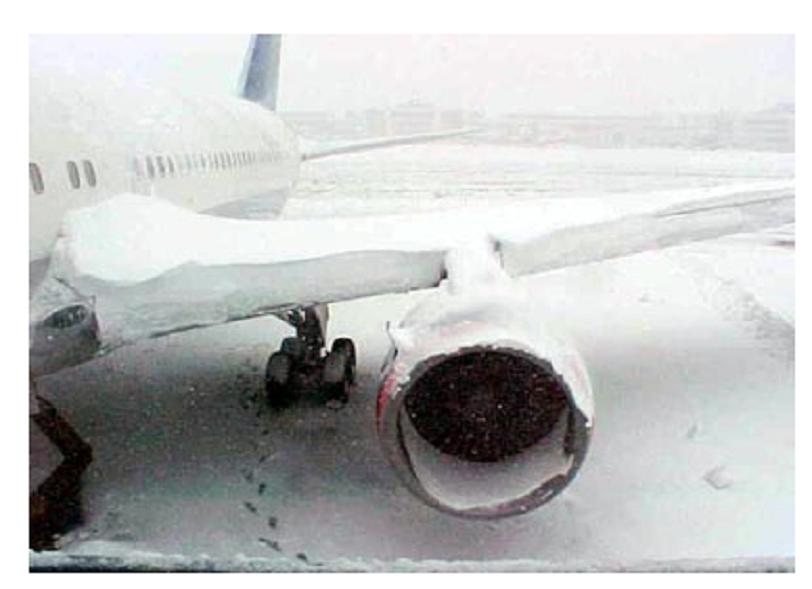 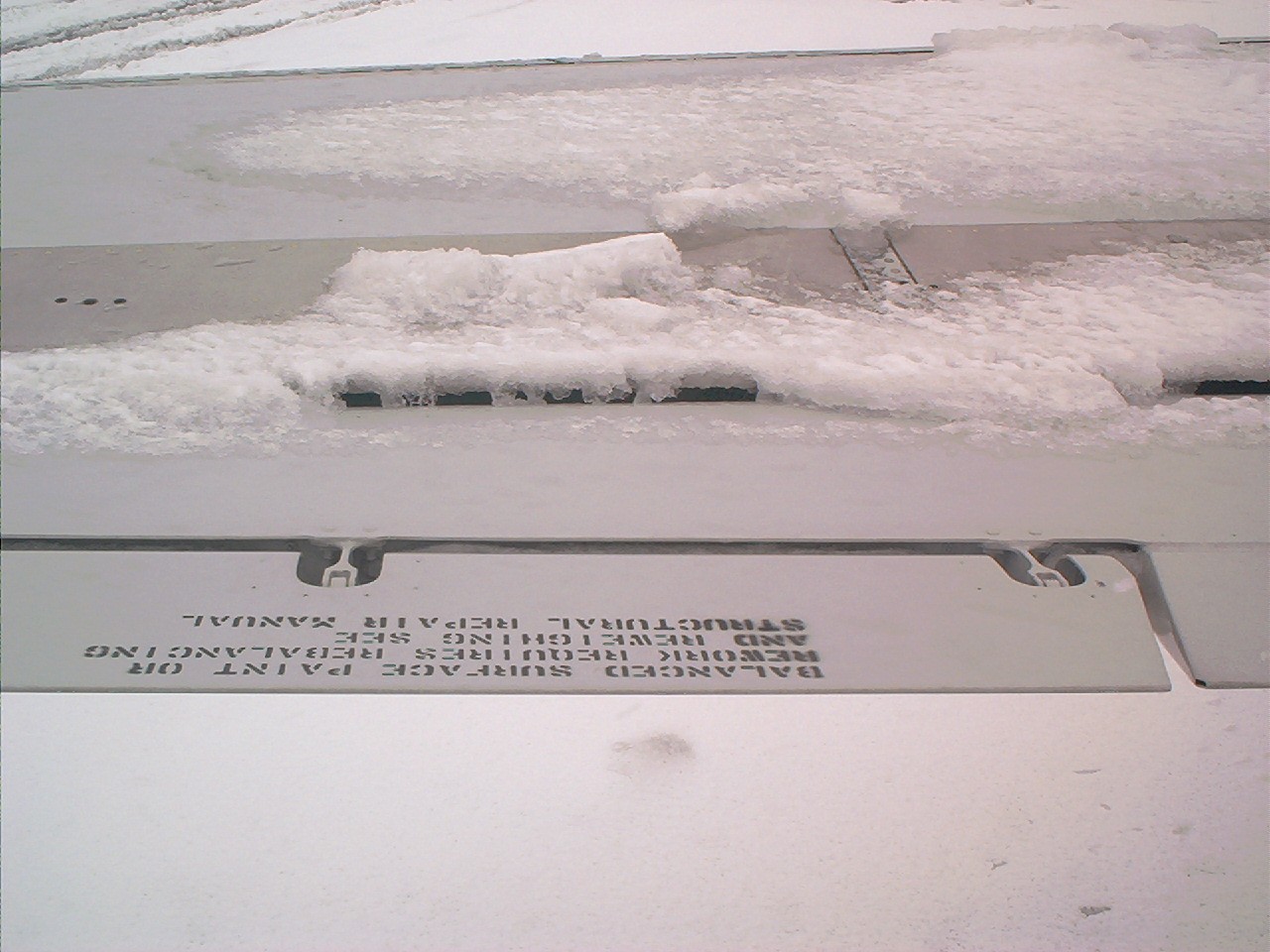 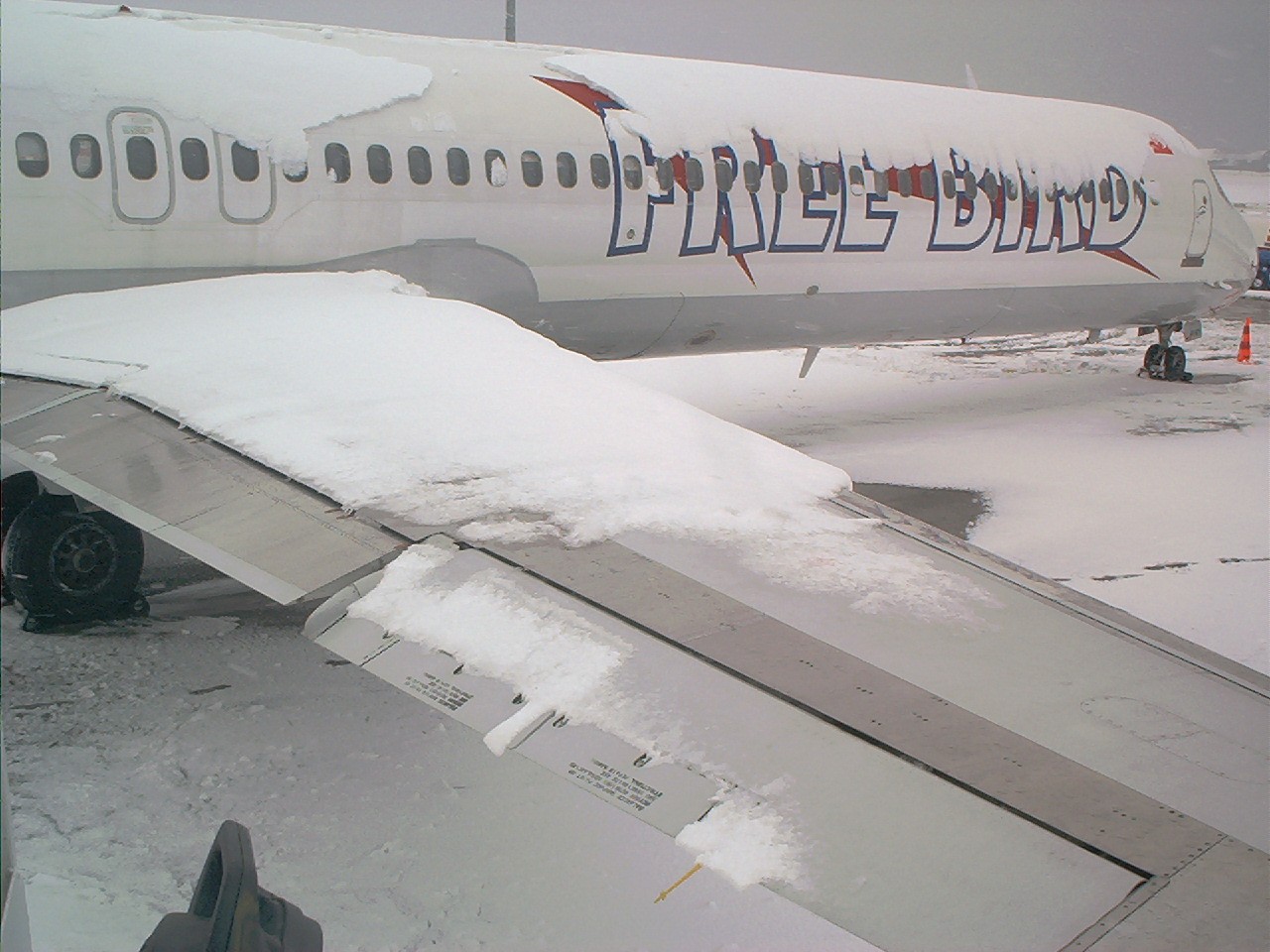 KAR VE BUZUN UÇAK PERFORMANSINA ETKİSİ
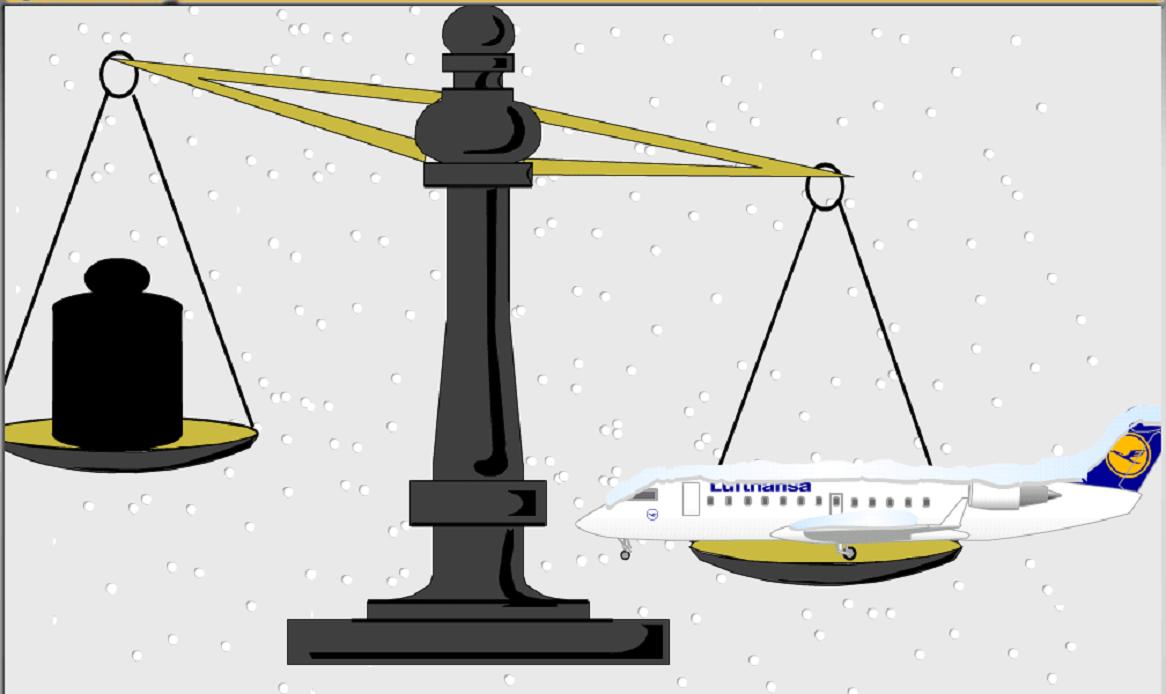 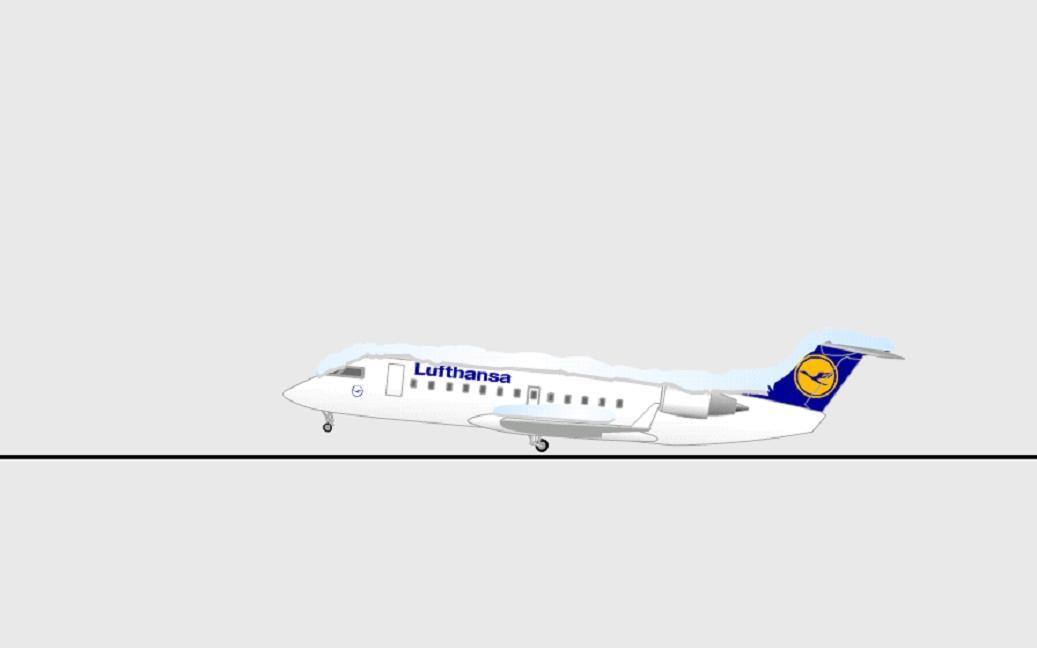 KUYRUĞUN YERE OTURMASI (TAIL TIP DOWN)
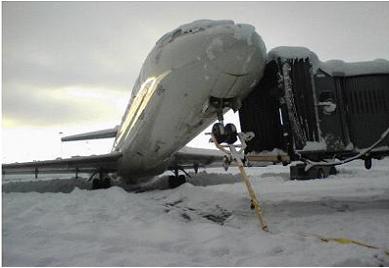 Kuyrukta motoru bulunan uçaklarda (MD.80-88, DC.9, F.70-100, BAC.1.11) yoğun kar birikmesi sonucu uçağın dengesi bozulabilmektedir.
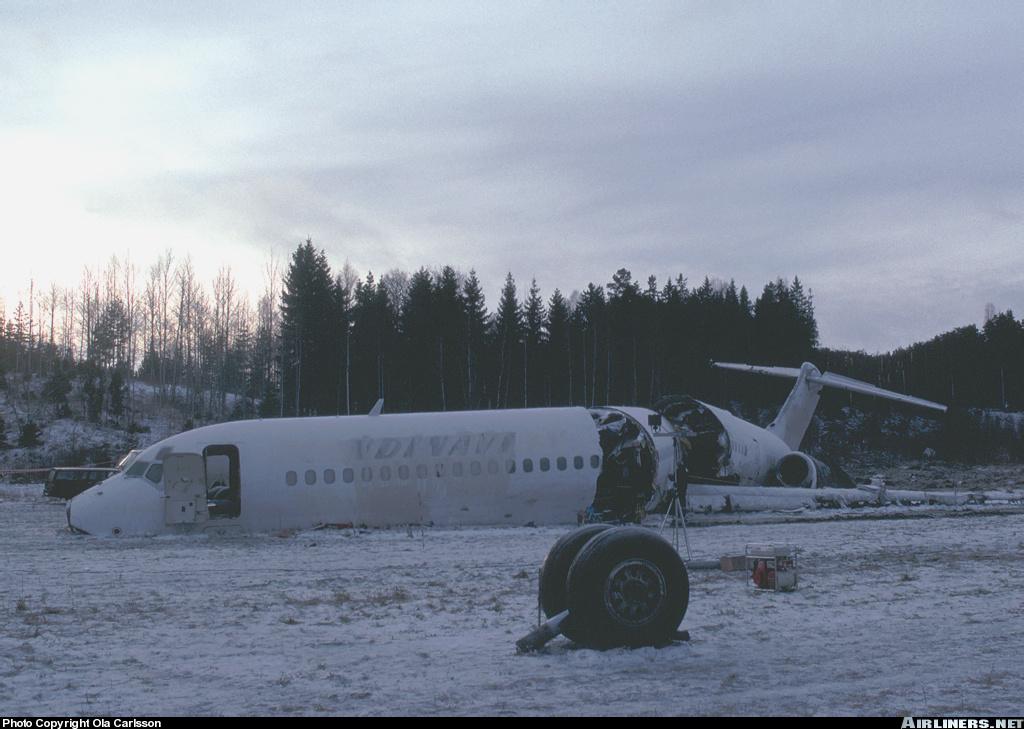 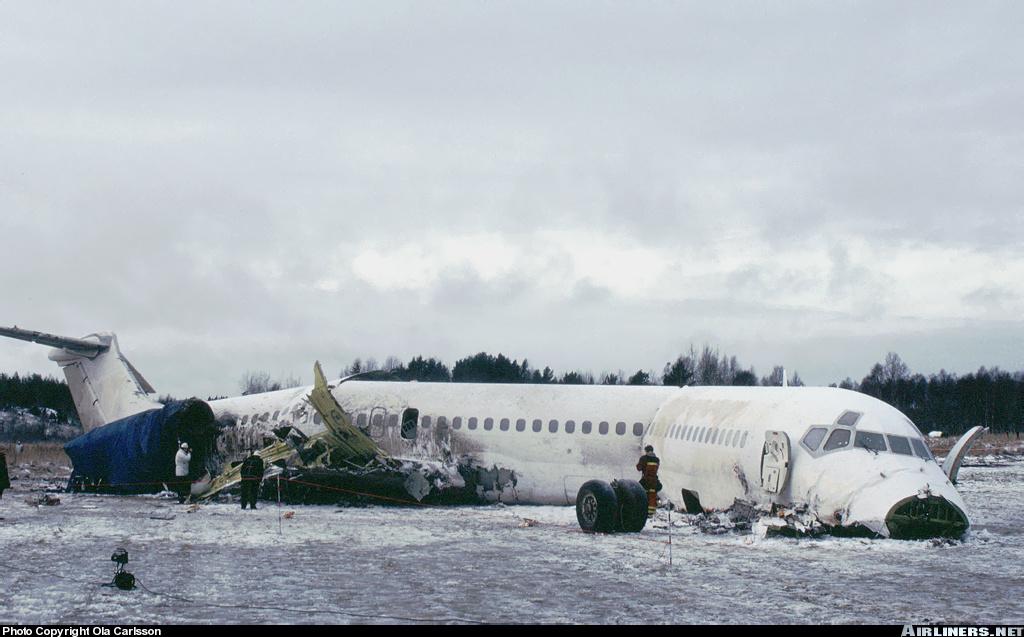 UÇAĞA ETKİ EDEN KUVVETLER
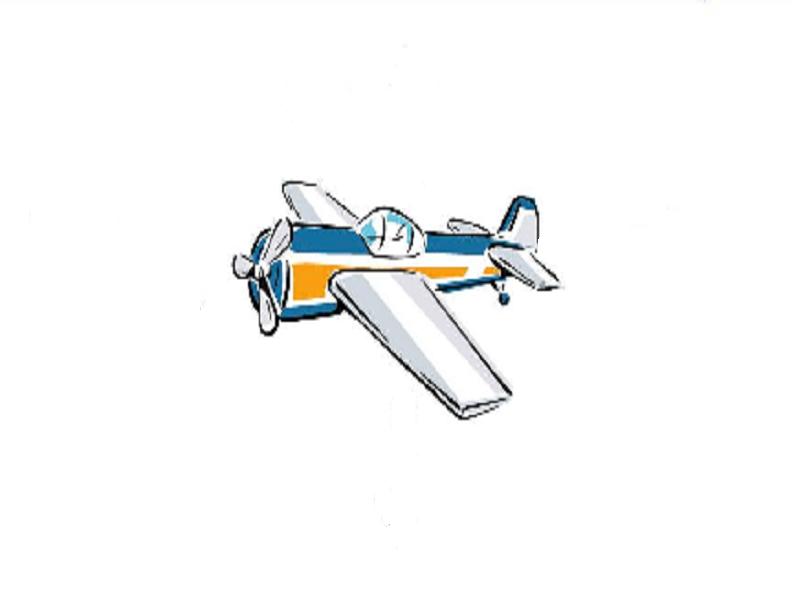 KALDIRMA
(LIFT)
İTME
GERİ SÜRTÜNME
(TRUST)
(DRAG)
YER ÇEKİMİ
(GRAVITY)
TEMİZ KANAT
(Düzgün akış )
Geri Sürükleme
Kaldırma
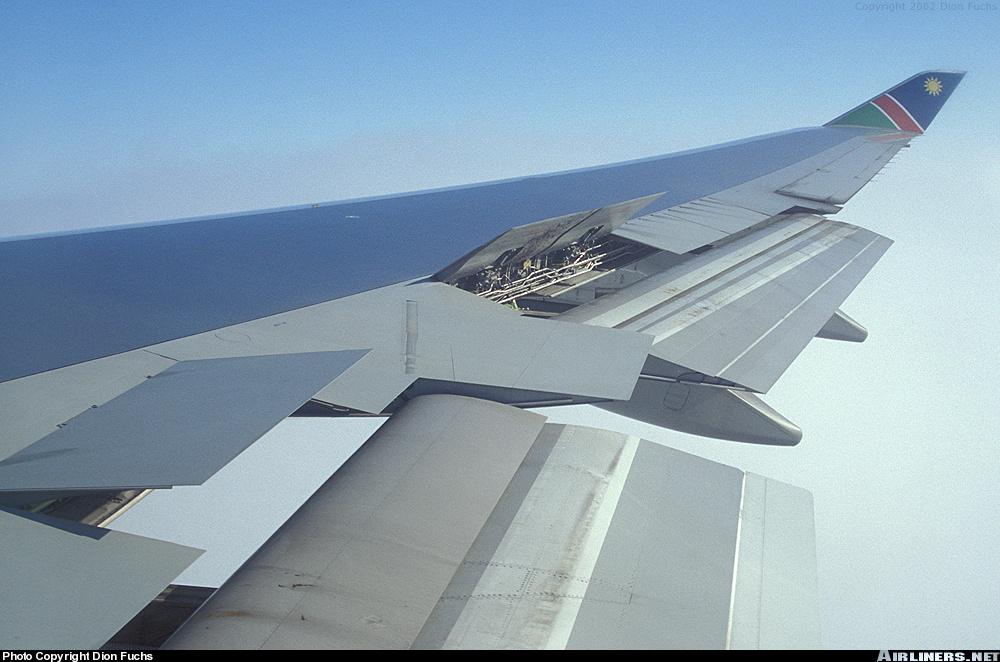 KİRLİ KANAT ( KAR , BUZ, KRAĞI )
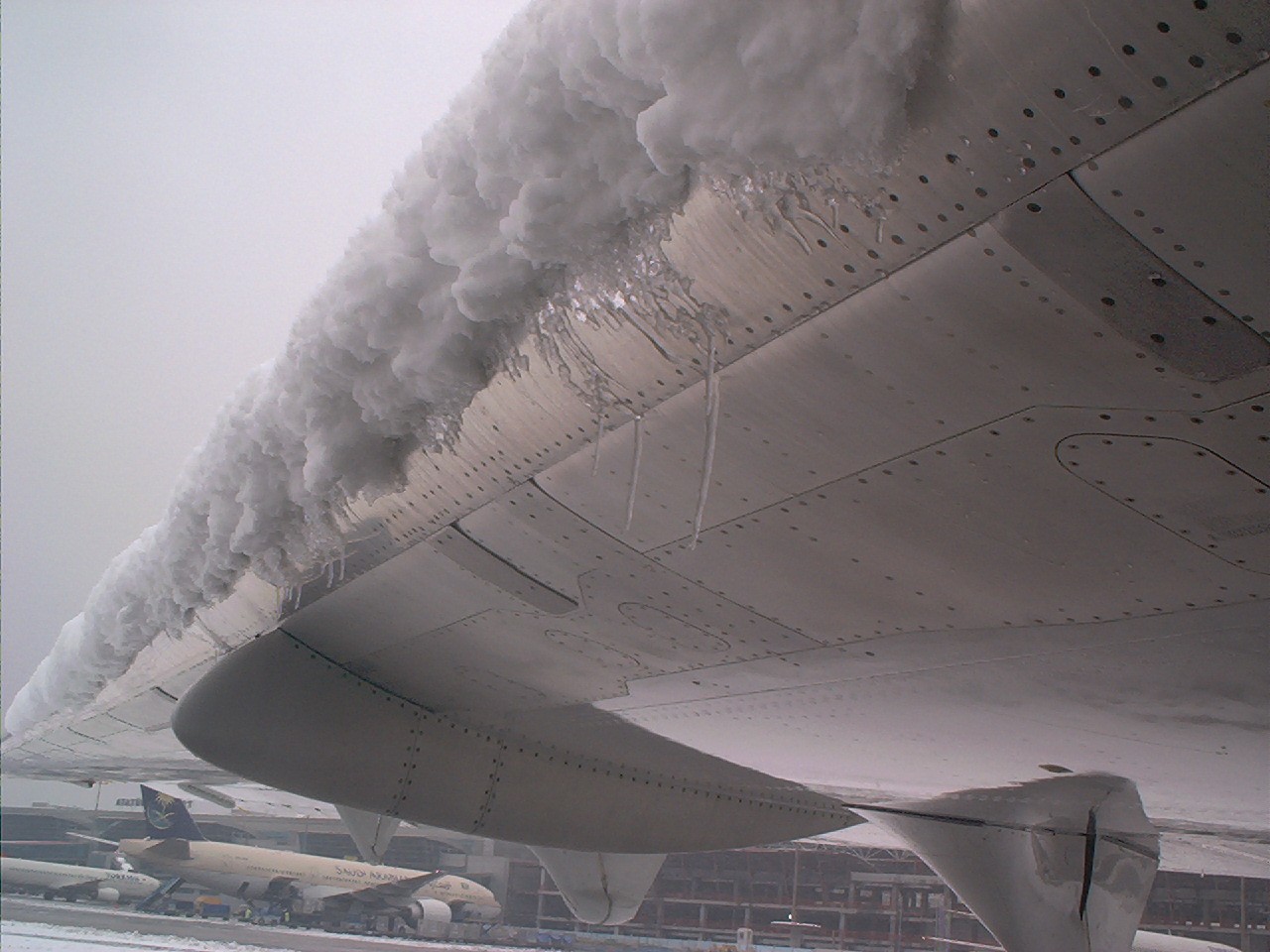 STALL
Kar ve buzdan temizlenmeyip, koruma sağlanmadığı durumda
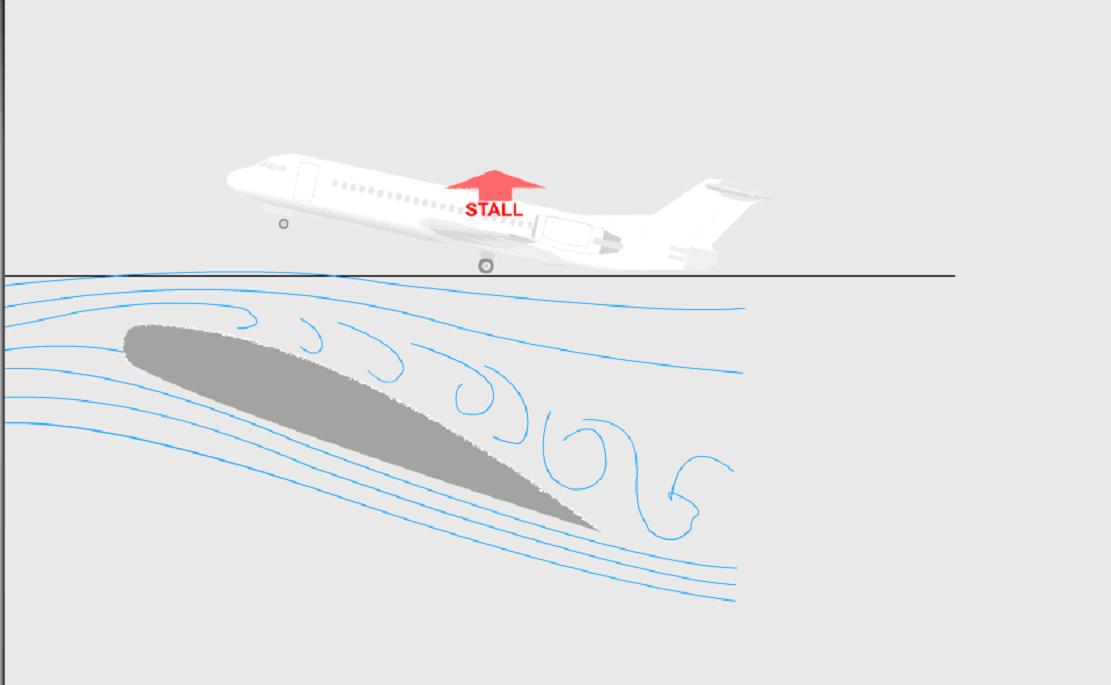 FLAPLARDA KİLİTLENME
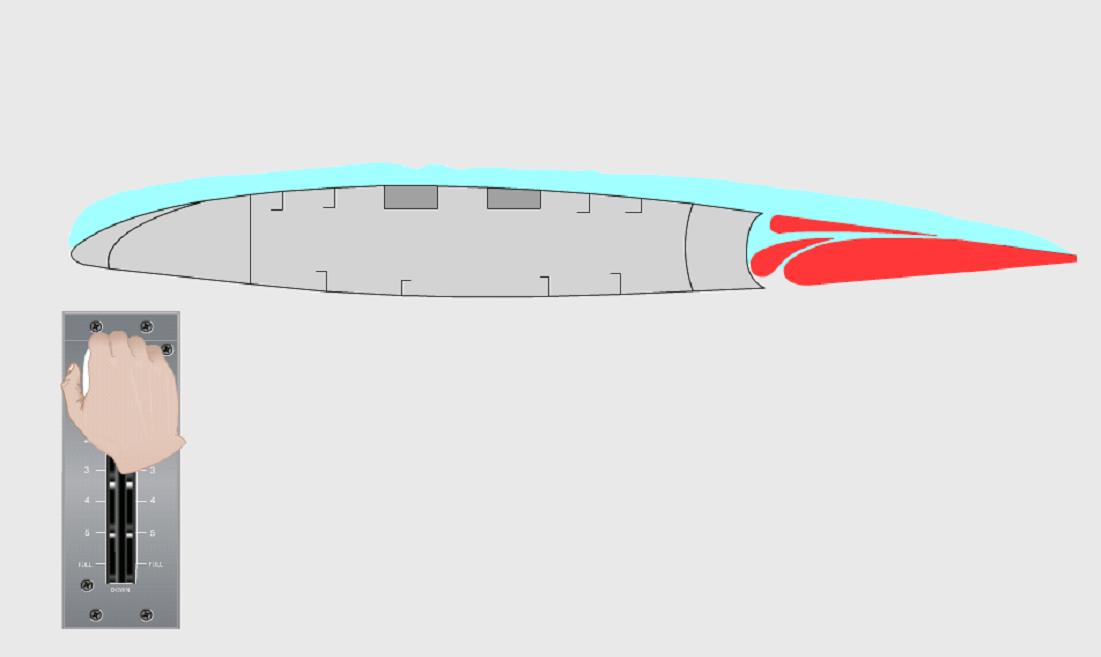 Buzlanma uygun şekilde temizlenmediği ve buzlanmaya karşı koruma sağlanmadığı durumda flapların kilitlenmesi söz konusudur.
UÇAKTA BUZLANMAYA NEDEN OLAN ŞARTLAR
HAVA DURUMU İLE İLGİLİ ŞARTLAR
	Yerde De Anti Icing için “ ne zaman “ sorusu ile ilgili şartları hava durumuna bağlı olarak değişmektedir.

	Yerde Buzlanma Şartları ; hava sıcaklığının donma noktasının altında olduğu ve yağış veya yoğunlaşma yoluyla buz yada rutubetin meydana geldiği zamanlarda beklenmelidir. Yağış, yağmur, kar veya sulu kar şeklinde olabilir. Ayrıca buzlanma, hava sıcaklığı  donma derecesi altında ise sisli havalardaki yoğunlaşma nedeniyle de olabilir.
UÇAKTA BUZLANMAYA NEDEN OLAN ŞARTLAR
UÇAK İLE İLGİLİ ŞARTLAR
	I- Dış hava sıcaklığı donma derecesinin üzerinde olsa bile uçak yere indiğinde tankta fazla yakıt kalmışsa veya ilave olarak uçağa 0 C tan daha soğuk yakıt ikmali yapılmışsa kanat üst ve alt yüzeylerinde oluşan su zerrecikleri karlanma veya buzlanmaya dönüşür.
	II-Uçağın sıcak bir ortamdan çıkışında ( Hangar ), kar yağışı var ise , kar uçak üzerinde erir, yapısal soğuma başlayınca da su buza dönüşür. Bu durum seferden yeni gelmiş bir uçak içinde geçerlidir.
III- Kar yağışı devam ederken durdurulmuş sıcak motor üzerinde eriyen kar motor kaporta ve sens deliklerinden veya havalandırma deliklerinden içeriye dolarak donar ve bazı mekanik sistem arızalarına sebebiyet verir.
IV- Kanat üzerinde gözle görülmesi çok zor olan Clear Ice (ŞEFFAF BUZ ) oluşur
TANIMLAMALAR
DE ICING : Temiz bir Uçak Yüzeyi elde etmek için  uçak yüzeyleri  üzerinde birikmiş olan Kırağı, Buz, Sulu Kar ve Kar’ın temizlenmesi işlemidir. 
DE ICING İŞLEMİNDE KULLANIILAN SIVILAR
Isıtılmış Su
Isıtılmış Type I sıvısı 
Isıtılmış Type I – Su karışımı
Isıtılmış Type II, Type IV – Su karışımı
ANTI – ICING : Önlem amaçlı olup, belirli bir süre için    (Hold Over Time ) temiz uçak yüzeyini, üzerinde oluşabilecek kırağı, buz veya kar birikintilerine karşı korumak içindir.
ANTI ICING İŞLEMİNDE KULLANILAN SIVILAR ;
Type I sıvısı
Type I – Su karışımı
Type II veya Type IV sıvısı
Type II ve Type IV – Su karışımı
.
TANIMLAMALAR
DE/ANTI ICING :Tek aşama veya İki Aşamada yapılır ve De Icing işlemi ile Anti Icing işleminin kombinasyonundan oluşur.
HOT ( Hold Over Time ) : Uçak yüzeyleri üzerine uygulanan Anti Icing sıvısının yüzeylerde oluşabilecek kırağı, buz ve kar birikintilerini değişik hava koşullarına göre önleyebileceği tahmini süredir. 
OAT ( Outside Air Temparature ): Dış Ortam Sıcaklığı
KRİTİK YÜZEYLER : Take Off öncesi tamamıyla kırağı, buz, kar veya sulu kardan arındırılmak zorunda olan  uçak yüzeyleridir. Bunlar ; Kanatlar, Yatay ve Dikey Stablizerler, Aleronlar, Elevatorler, Spoilerler, Slatlar, Flaplar, Uçak Ana Gövde, Motor Palleri ve girişi.
.
TANIMLAMALAR
CLEAR ICE : Dış hava sıcaklığı donma derecesinin üzerinde ( -2 ile +15 C ) fakat uçağa alınan yakıtın sıcaklığı donma derecesinin altında ise, tankı dolduran yakıt kanat üst yüzeyine değdikten sonra ısı farkından dolayı oluşan nem buza dönüşür. Clear Ice’in göz kontrolü ile fark etmek oldukça zordur. Buz algılayıcıları veya el ile kontrolü yapılmalıdır.
	Kalkış esnasında kanatlar yukarı doğru esneme yaptığından Clear Ice fark edilmediği ve önlem alınmadığı durumda kanat üzerinden kopan buz parçaları özellikle motorları arka gövdeye bağlı uçaklarda büyük tehlike oluşturur.
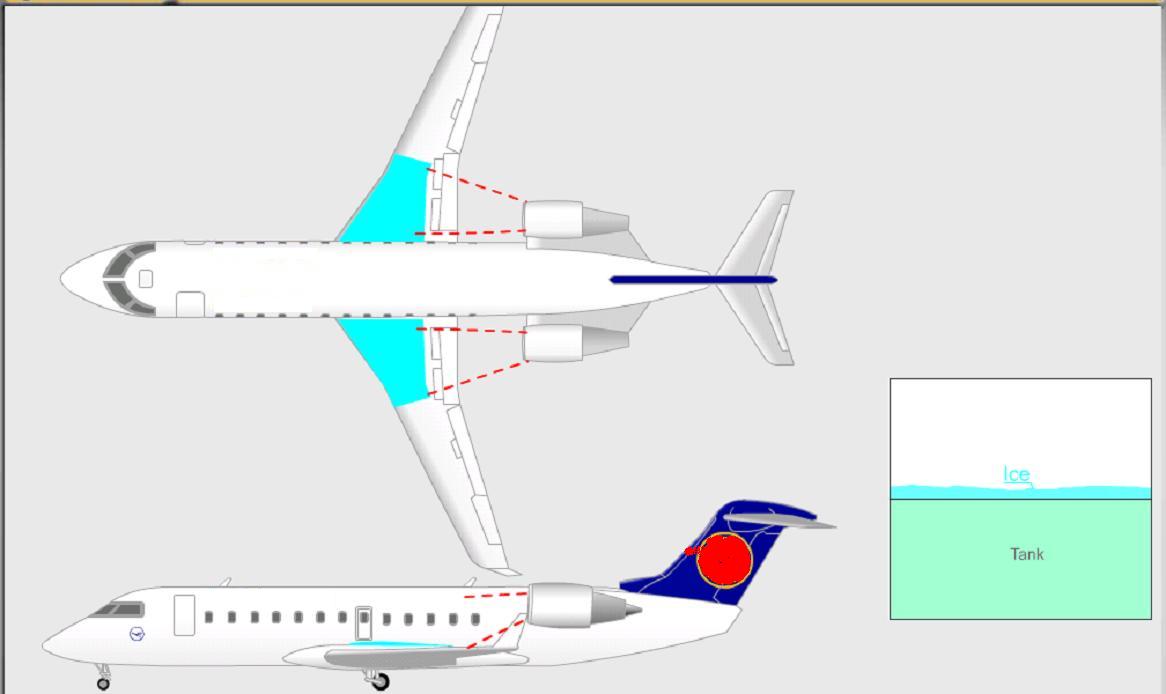 .
TANIMLAMALAR
FROST : Sıfır derecenin altında neme doymuş havanın mevcut yüzeylerde olan buharlaşması ile oluşan buz kristalleri.

DONAN SİS ( FREEZİNG FOG ) : Bir yüzeyle temasa geçtiğinde donabilen havada asılı su damlacıklarıdır.
KAR ( SNOW ) : -5 C nin üzerindeki hava şartlarında  görülen yıldız şeklinde dallanmış buz kristallerinin bir araya gelmiş halidir.
Bu hava şartlarının dışında karla karışık yağmur, dolu yağışı, sulu kar oluşumu gibi hava şartları olduğunda De/Anti Icing ihtiyacı doğar.
ŞEFFAF BUZ ( CLEAR ICE )
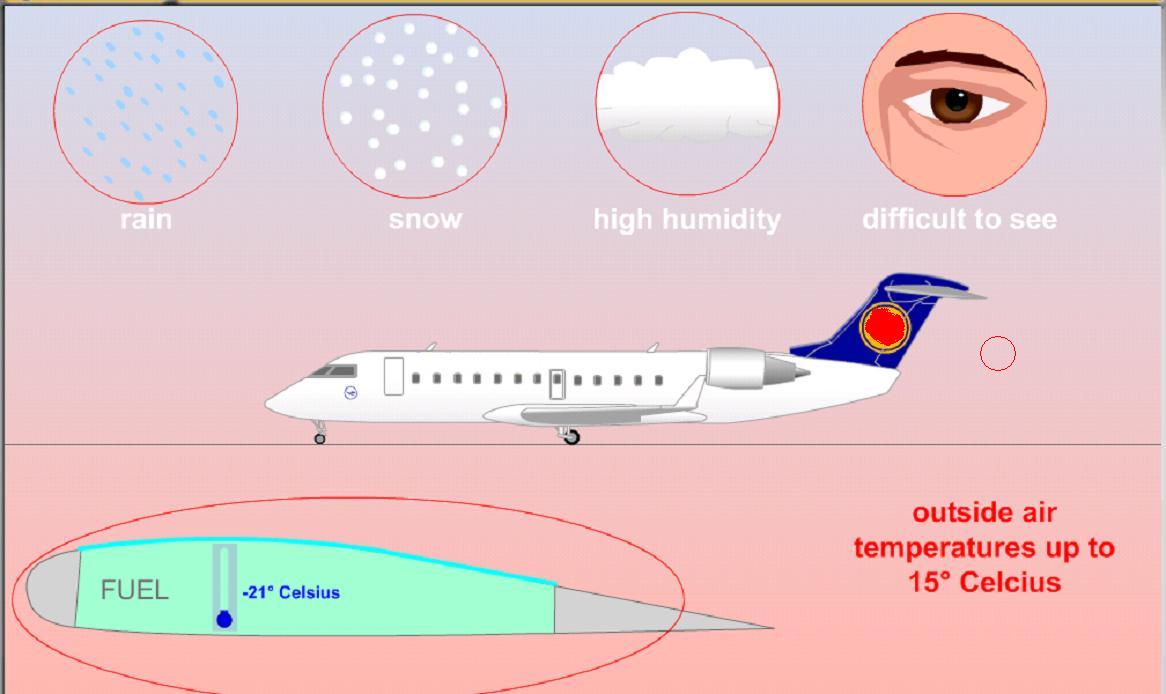 (Yağmur)
(Görülmesi zor)
(Kar)
(Yüksek nem)
Dış ortam sıcaklığı
15 ºC dereceye kadar
CLEAR ICE ( ŞEFFAF BUZ) KONTROL
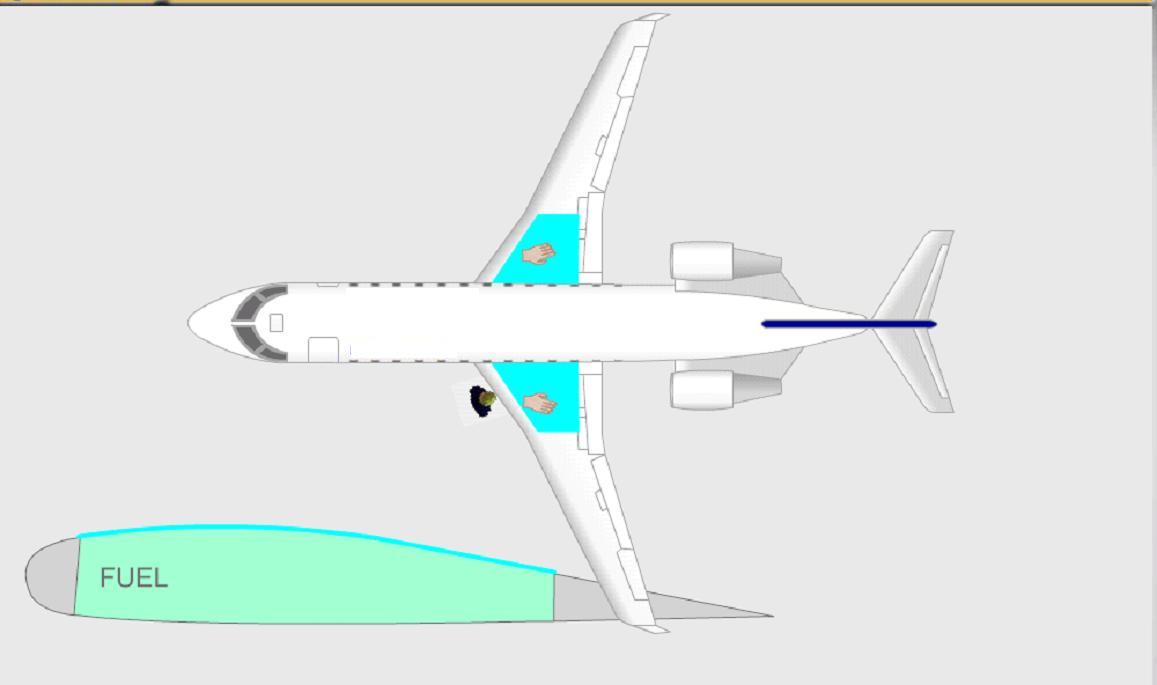 El ile kontrol
(Yakıt)
ŞEFFAF BUZ İYİ KONTROL EDİLMEZ İSE
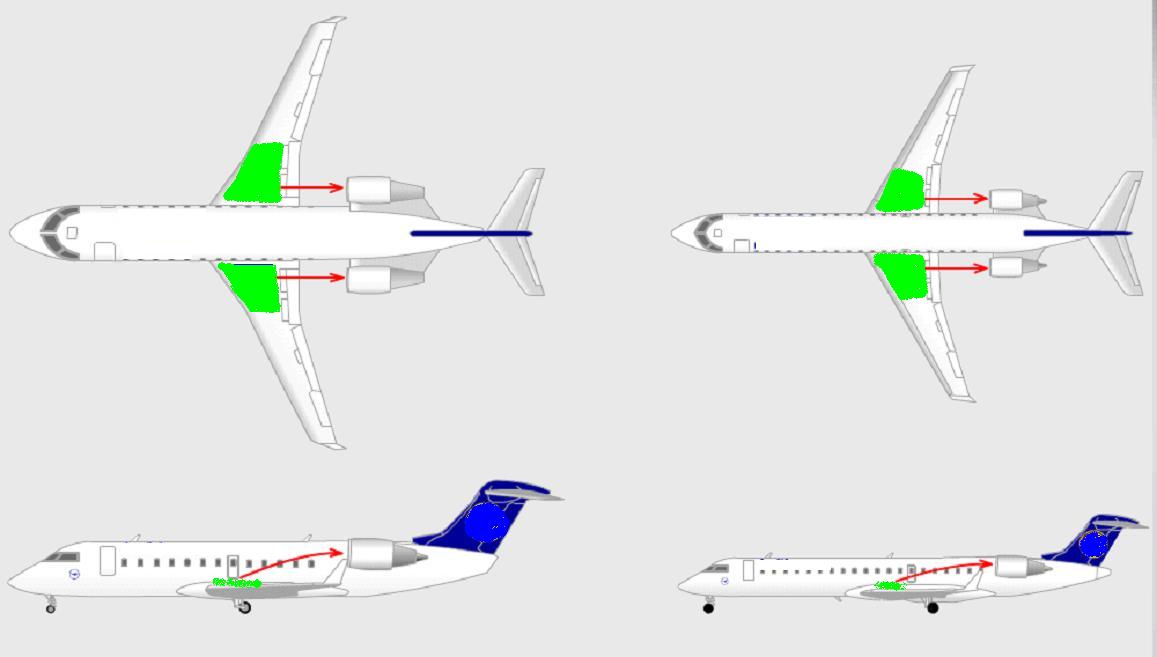 MAVİ BUZ ( BLUE ICE )
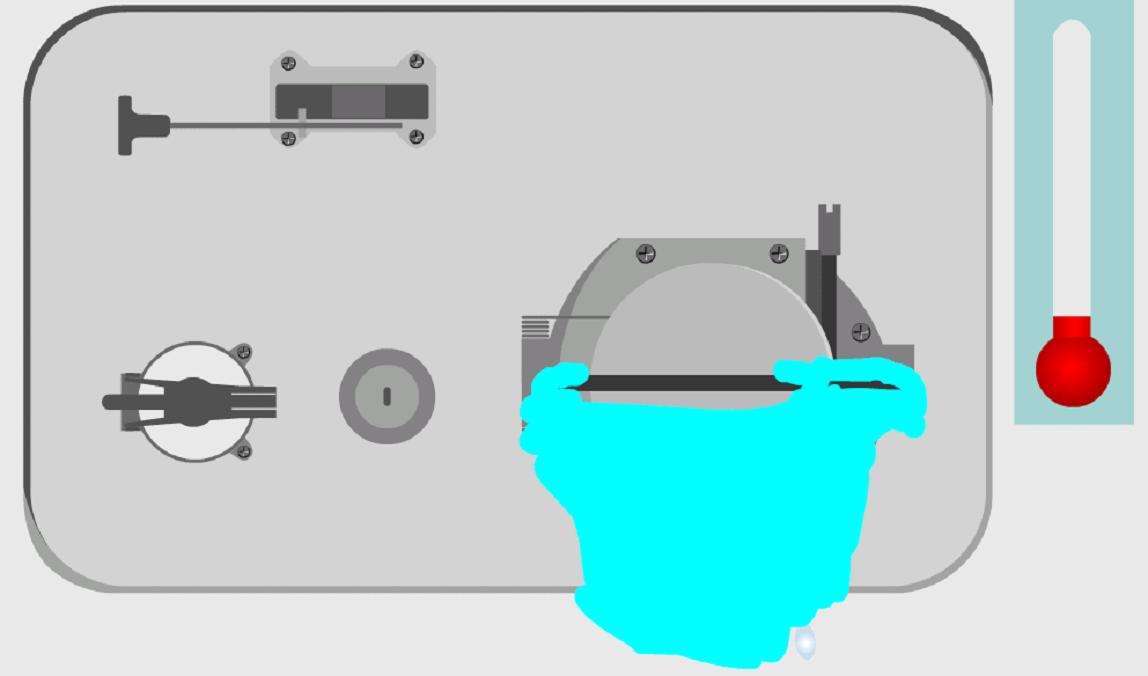 WC Servis kapağı
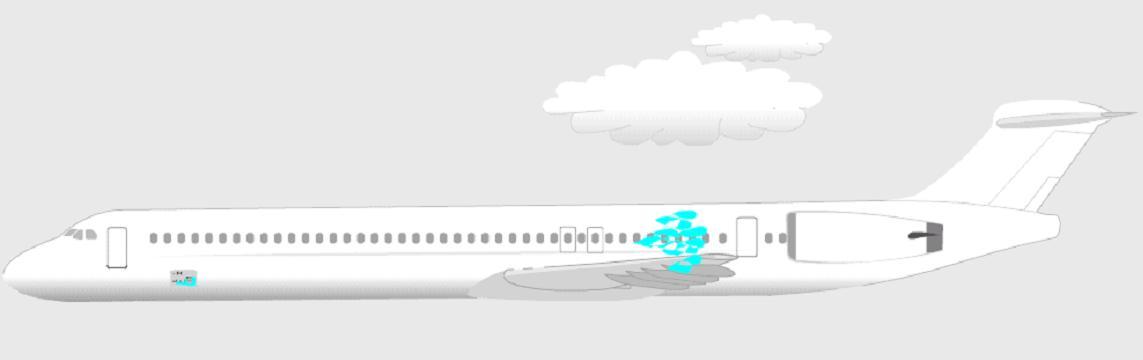 MAVİ BUZ
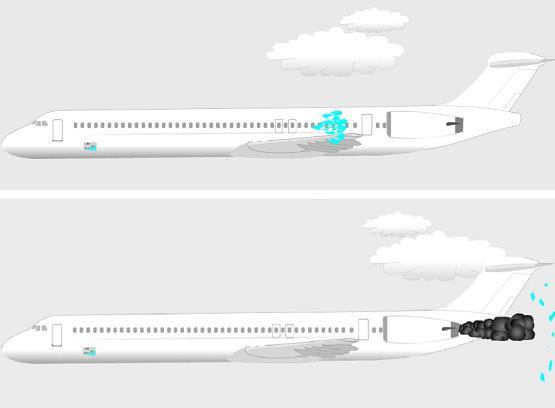 PITOT TUBLERİNDE BUZLANMA OLURSA
Pitot tüplerinde oluşacak buzlanma nedeniyle uçuş göstergeleri hatalı çalışır bu da uçuş emniyetini etkiler. Pitot tüpleri sıcak bez ile temizlenmelidir.
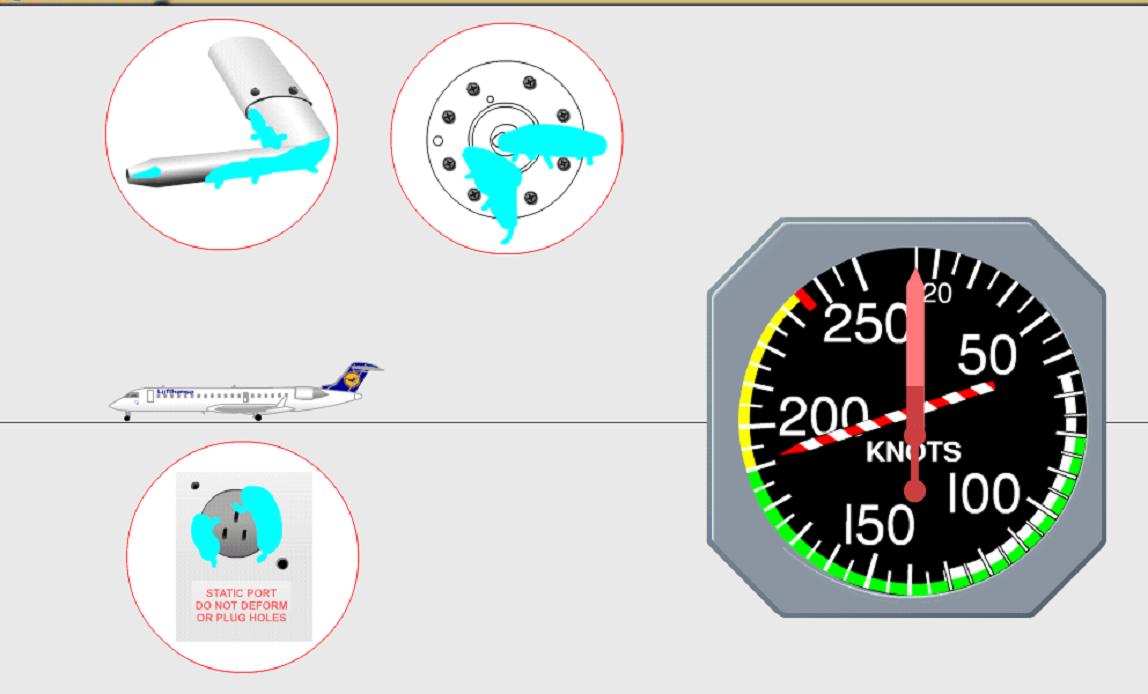 MOTORDA BUZLANMA
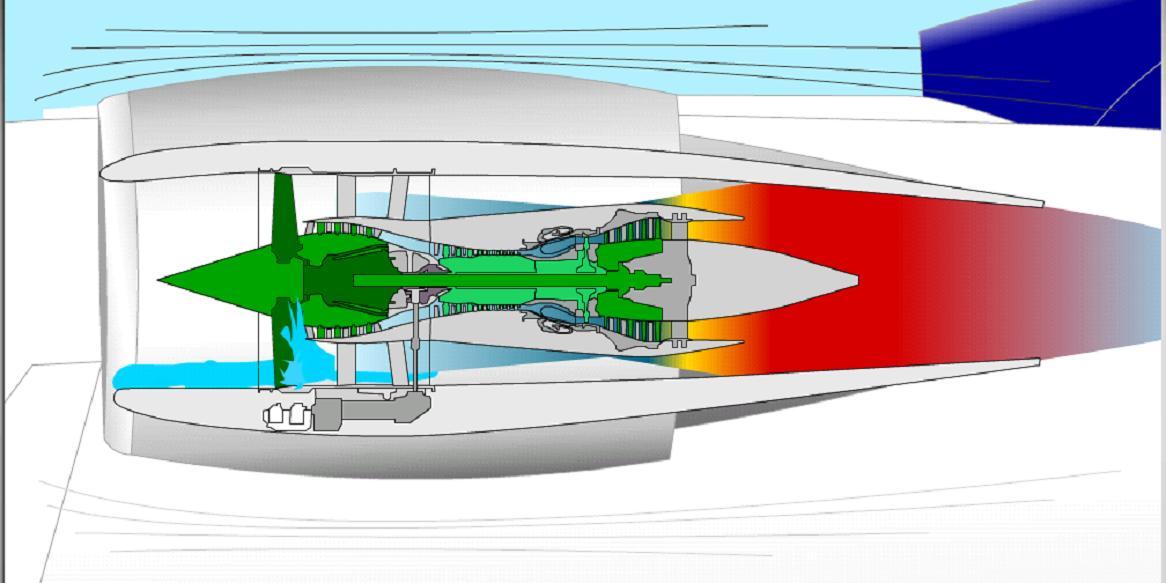 DE / ANTI ICING İŞLEMLERİNDE KULLANILAN SIVILAR
TYPE  I : İçerisinde % 80 Glikol ihtiva eden, Viskozitesi düşük olan sıvılardır.
TYPE I Sıvıları oldukça düşük Holdover Time sağladıklarından dolayı genelde De Icing amaçlı kullanılırlar. ( PORTAKAL RENGİ )


	

	TYPE II, TYPE IV : İçerisinde % 50 Glikol ihtiva eden ve -25 C a kadar uygulama imkanı sağlayan ve akışkan özelliği TYPE I e göre daha az olan sıvılardır.

( AÇIK SARI RENKTE )		( YEŞİL RENK )
TYPE I
CLARIANT :  DG I 1937, MP I 1938			
KILFROST : Kilfrost DF
SPCA        : DE-825, DE-910
UCAR        :  ADF XL 4
OCTAGON : Octaflo EF
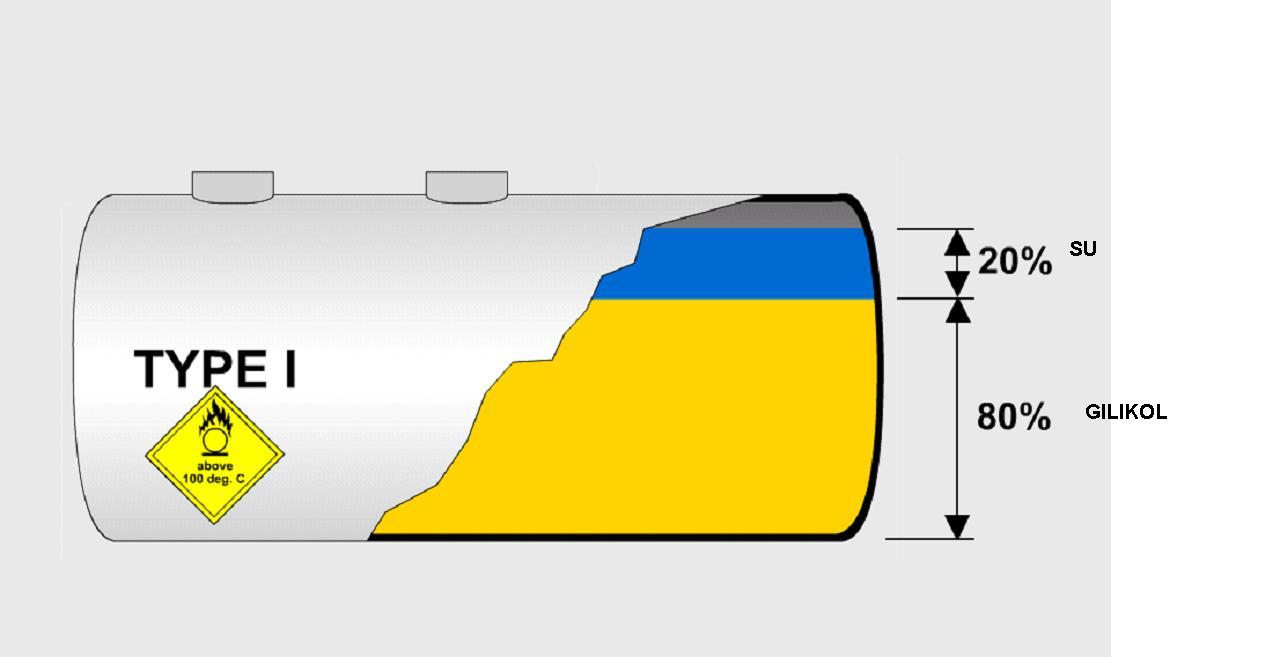 TYPE II
CLARIANT	: MP II 1951 – MP II 2025 ECO
KILFROST	: ABC-3, ABC II PLUS
SPCA		: AD-104
OCTAGON	: FORTY BELOW
UCAR		: AAF ULTRA
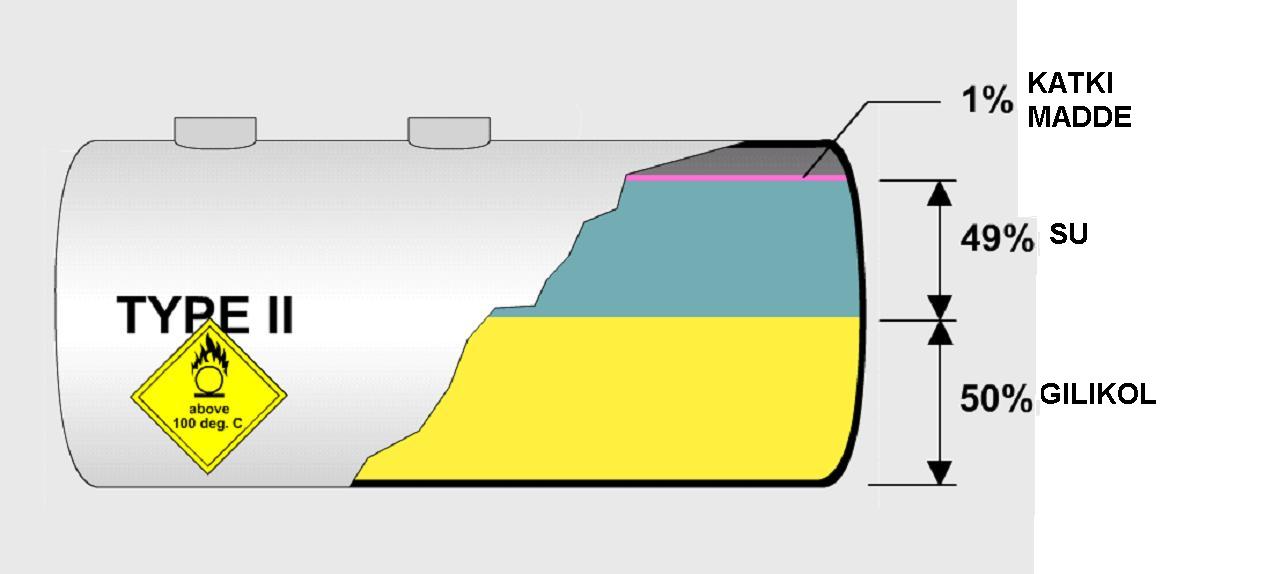 TYPE IV
CLARIANT	: MP IV 1957, MP IV 2001		
KILFROST	: ABC-S
SPCA		: AD-404, AD-480
OCTAGON	: MAX FLIGHT
UCAR		: AAF ULTRA+
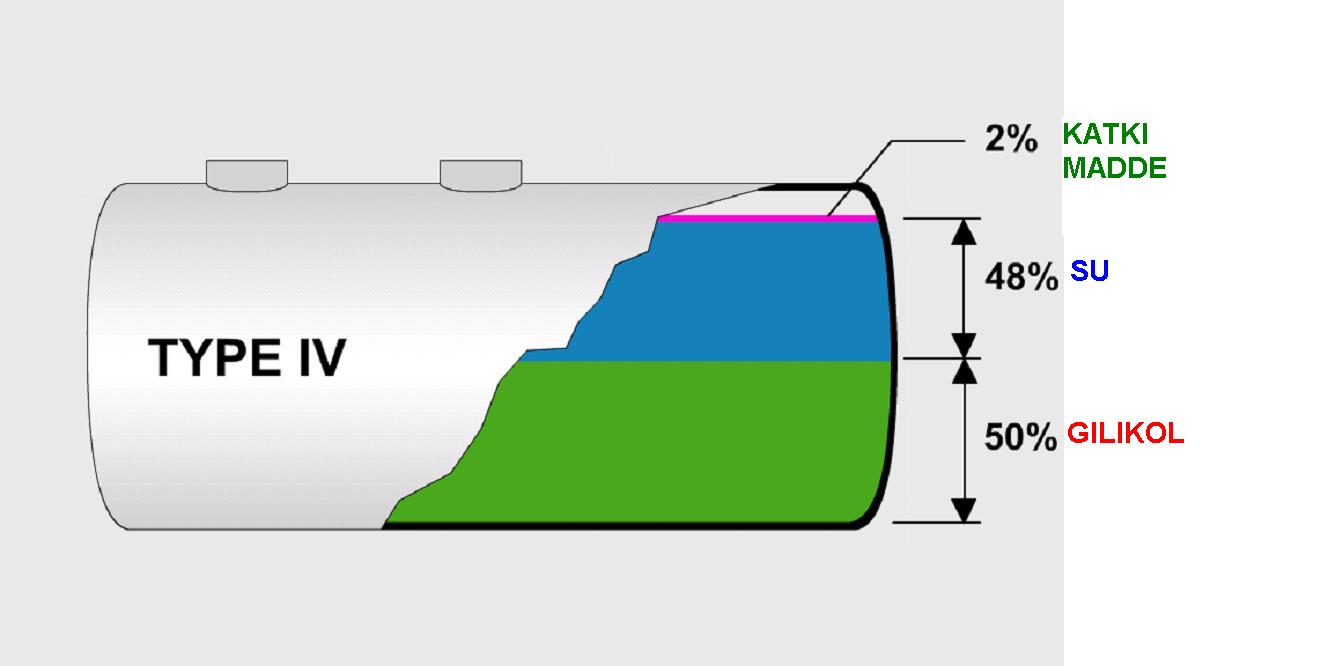 DE/ANTI ICING SIVILARININ KONTROLÜ
Viskozite Kontrolü
laboratuar şartlarında
* Brookfield Viskozitemetre
Fallıng Ball Metodu ( Düşen Top )

Refractıve Index Kontrolü
Her dolum sonrası ve her operasyon günü başlangıcında
REFRACTIVE INDEX ÖLÇÜM
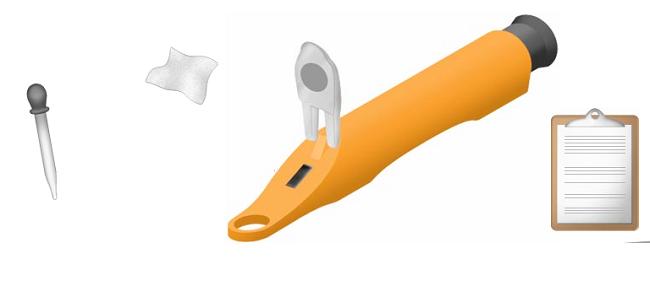 ÖLÇÜLEN ALANDAKİ HAVA SICAKLIĞI 20 ºC OLMALIDIR
REFRACTIVE INDEX GÖRÜNÜM
REFRACTIVE INDEX TYPE I
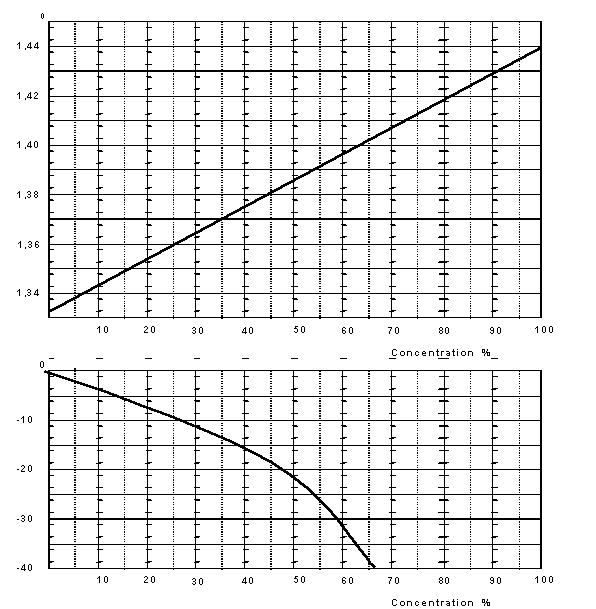 REFRACTIVE INDEX TYPE II
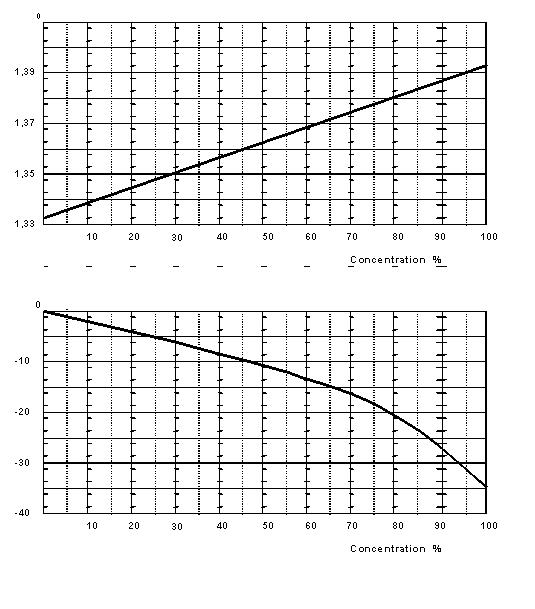 FREEZING POINT
DE/ANTI ICING SIVILARI İLE İLGİLİ STANDARTLAR
ISO 11075 , SAE AMS 1424B : Type I Sıvıları ile ilgili standartları içerir

ISO 11076, SAE ARP 4737C : De / Anti Icing Uygulama metodları ile ilgili standartlar

ISO 11077, SAE ARP 1971 : De / Anti Icing araçları ile ilgili fonksiyonel gerekliliklerin belirtildiği standart

ISO 11078, SAE AMS 1428C : Type II ve Type IV sıvıları ile ilgili standartlarıdr.
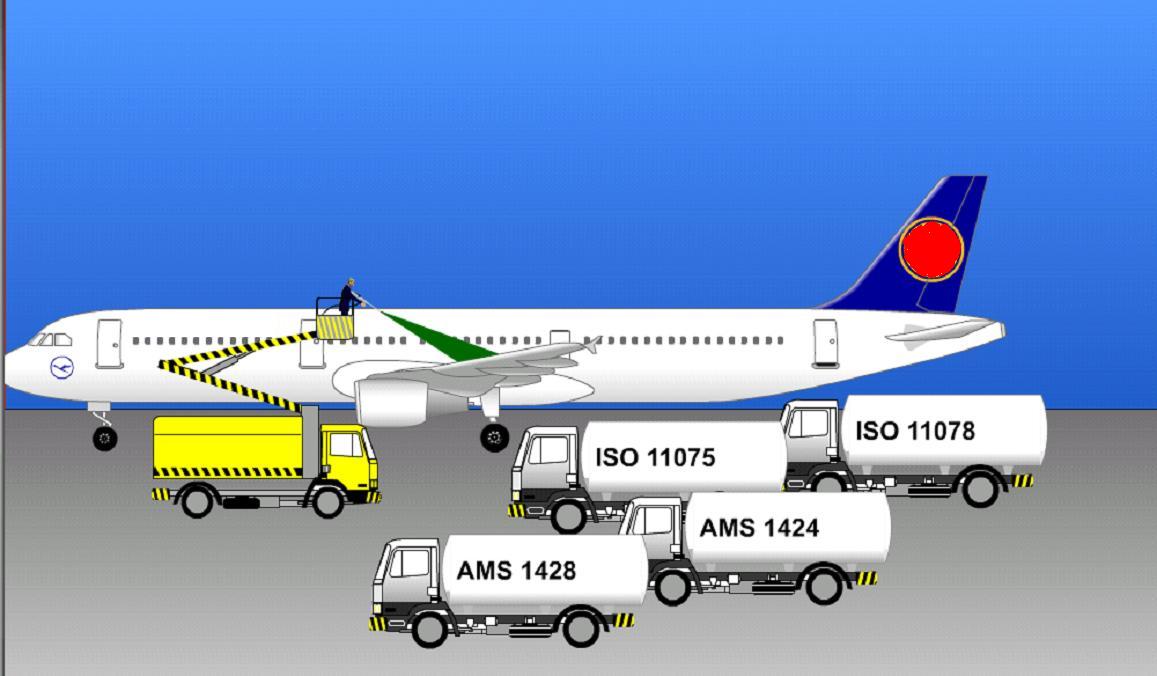 SIVILARIN DEPOLANMASI
DEPOLAMA :

PASLANMAZ TANK VEYA PLASTİK KAPLARDA

HAVA SİRKÜLASYONU OLAN KAPALI MAHALLERDE
BOZULMAYA NEDEN OLAN ŞARTLAR
Uygun olmayan pompa, valf ve boru hattı kullanımı
Uygun olmayan sprey tabancası kullanımı
85 ºc üzerinde ısıtma
Sıvı transfer adımlarının fazla olması ( en fazla 4 defa )
Farklı tip ve markalardaki sıvıların karıştırılması
Kimyasal reaksiyon veya paslanma nedeni ile çökelti oluşumu
Uzun süreli olarak 0 ºc altında veya 50 ºc üzerinde depolama
TYPE II VE TYPE IV BOZULMUŞ İSE
Eğer yapılan testler sonucu çeşitli nedenlerden ötürü kullandığımız Type II veya Type IV sıvısı özelliğini yitirmiş ( Viskozitesi düşmüş ) ise bu sıvı atılmaz De Ice amaçlı kullanılır ve 

TYPE I Hold Over Time Tablosu dikkate alınır.
DE / ANTI ICING METODLARI
TEK AŞAMA ( ONE STEP ) DE ICING / ANTI ICING
		Anti Icing sıvısının belirli oranlarda su ile karıştırılıp ısıtılarak belirli bir süre Anti Icing koruyuculuğu sağlamak için  Uçak üzerine uygulanan De Icing işlemidir. Karışım oranı, OAT ve hava şartlarına göre sağlanması gereken Holdover Time dikkate alınarak seçilmelidir
		Kanat yüzey ısısı OAT den daha düşük ise; Glikol oranı daha yüksek sıvı karışımı seçilmelidir.
DE/ ANTI ICING METODLARI
İKİ AŞAMALI ( TWO STEP ) DE ICING / ANTI ICING
		İlk aşama De Icing işlemidir. İlk aşamada uçak yüzeyindeki tüm kırağı , Buz, Kar veya Kar birikintileri temizlenir. De Icing işleminden sonra, temizlenmiş yüzeylere Anti Icing sıvısı uygulanır. De Icing işleminden sonra 3 dakika içinde Anti Icing işlemi uygulanmalıdır.
		İşlem sonrası kontrolde herhangi bir yerde tekrar donma görülürse her iki işlem yeni baştan yapılmalıdır
1. AŞAMA
2.AŞAMA
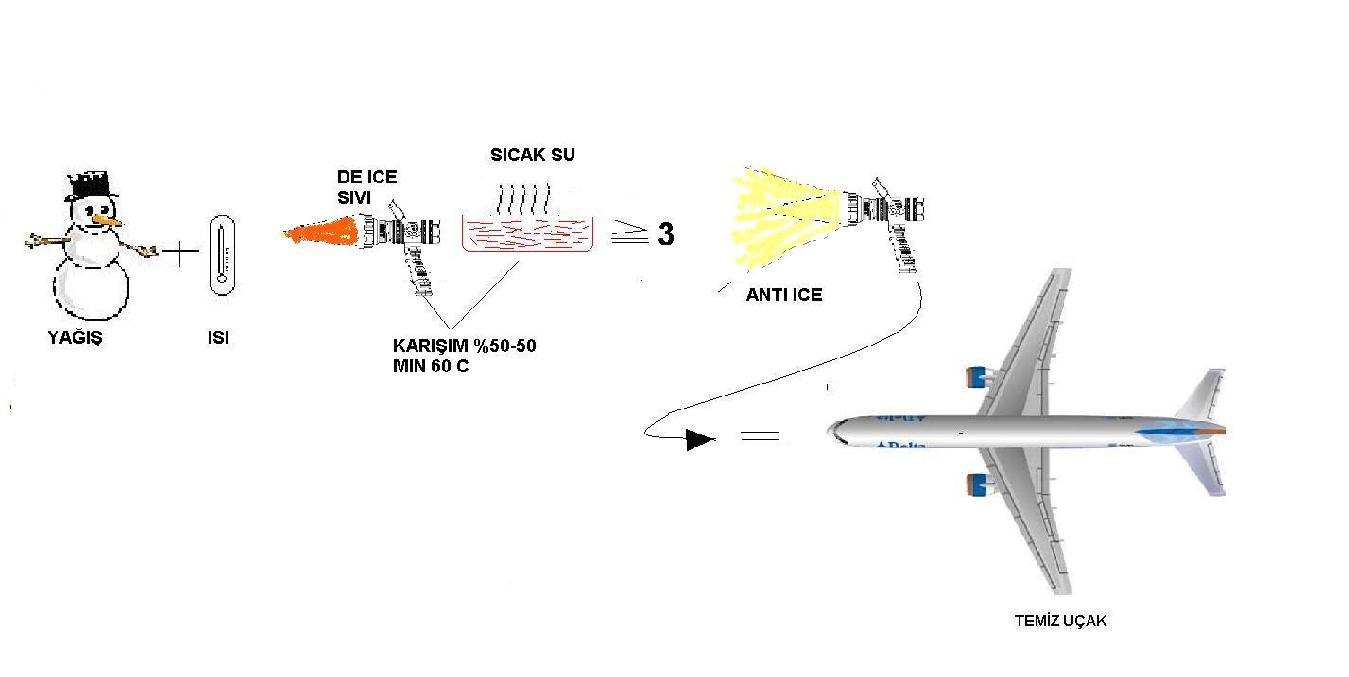 UYGULAMA SIRALAMASI
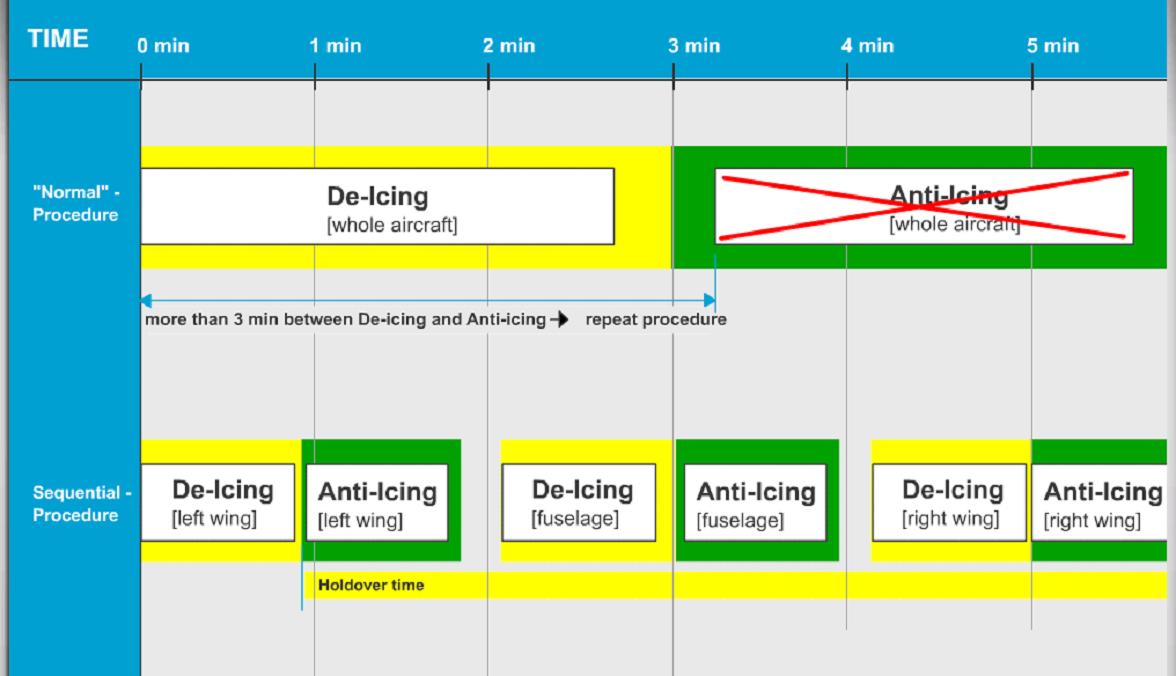 De Icing ile Anti Icing arasında min. 3 dak.
Sol Kanat
Sol Kanat
Gövde
Gövde
Sağ kanat
Sağ kanat
(Koruma süresi)
DE/ANTI ICING’DE DİKKAT EDİLMESİ GEREKLİ HUSUSLAR
Uçuş ekibinden “OLUR” almadan De/Anti Icing işlemine başlanılmaz
Tüm Handling ekipmanlarının ve Körüğün uçaktan ayrılmış olması gerekir
Uçak motorları çalışmıyor veya rölanti durumda olmalıdır
APU havalandırma kapalı durumda olmalıdır
A/C packlar kapalı durumda olmalıdır
Uygulamanın yapıldığı bölgede uygulamayı etkileyecek harici ışıklar kapalı olmalıdır
Yer ekibi ile araç sepetinde uygulama yapan personel arasında mutlak haberleşme imkanı olmalıdır
Uygulama esnasında rüzgar yönü dikkate alınmalıdır
De Ice işlemi için Mayi sıcaklığı istenilen standartta olmalıdır  (Tabanca çıkışı 60 C, 140 F)
Uygulamaya uçağın sol tarafından ( kaptan tarafı ) başlanmalıdır.
HOT ‘A ETKİ EDEN FAKTÖRLER
HOT ( Hold Over Time ) : Uçak yüzeyleri üzerine uygulanan Anti icing sıvısının yüzeylerde oluşabilecek kırağı, buz ve kar birikintilerini değişik hava koşullarına göre önleyebileceği tahmini süredir.

Jet Blast
Şiddetli Rüzgar ( 5 M / Sn )
Sıvı Tipi ve Karışım Oranı
Hava Şartları
Dış Ortam Isısı
Taxi Ve Take Off Süresi
TABLO 1
TABLO 2
TABLO 3
TABLO 4
HOT NE ZAMAN BAŞLAR
HOT, anti icing uygulamasına başlandığı andan itibaren başlar. Bu nedenle kaptana bilgi verirken anti ıcıng işleminin bitiş değil başlangıç saati bildirilmelidir.

KAPTANA VERİLECEK BİLGİ :
Type II / 100 % /13:35 /10.10.2006
Açıklaması : 
Kullanılan sıvı Type II
Karışım oranı % 100
Anti Icing başlangıç saati ( HOT Başlangıcı )
Tarih
Contamination check, Kaptana raporlama
Önemli:
Tüm bulgular kaptana rapor edilmeli.

Kaptan geri okuyarak teyid etmeli.

Kaptan gerekirse de-icing konusunda karar alacaktır.
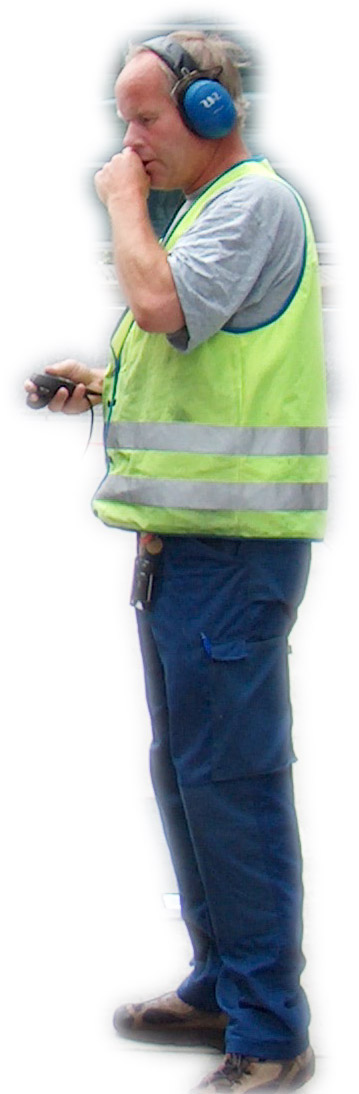 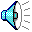 Cockpit from ground, departure check performed. -There is a layer of ice on the leading edge of both of the outer slats
Onay Durumu
Cockpit from ground,
anti-icing completed.-fluid in use type II
100 per cent fluid used 
Starting time 1710.
Kapsamalı:
Anti-icing sıvı tipi.
Miktar- Anti-icing sıvısının konsantrasyonu içindeki sıvı/su karışımı.( type 1 için uygulamaz)
Local saat (saat/dakika) son anti-icing işleminin başlangıcı.
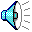 DE ANTI ICING UYGULAMASINA TAHDİTLİ BÖLGELER
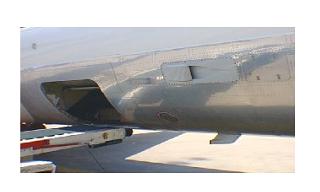 Motor hava girişi
APU hava girişi
İniş Takımları Kapakları
Motor Kaportaları
Out Flow valve hava çıkışı
Pitot Tube ve Problar
Fren Üniteleri
İniş takım kapakları
Kabin ve Cokpit camları
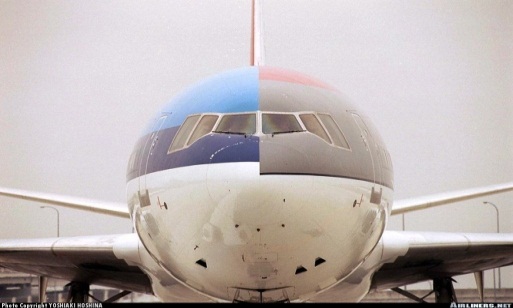 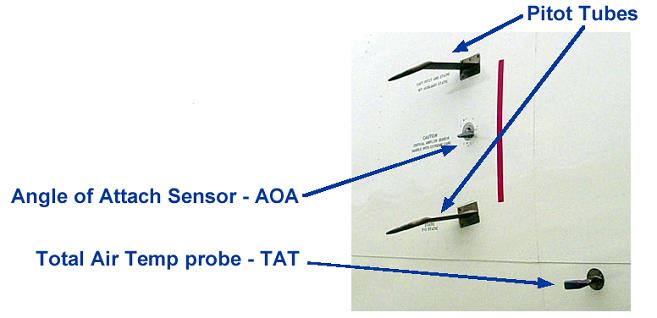 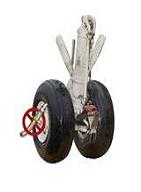 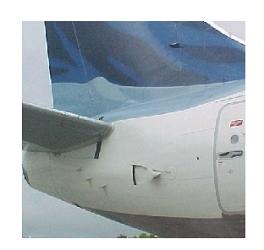 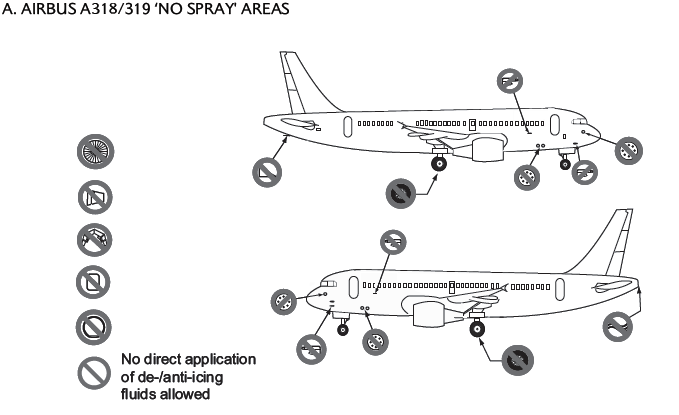 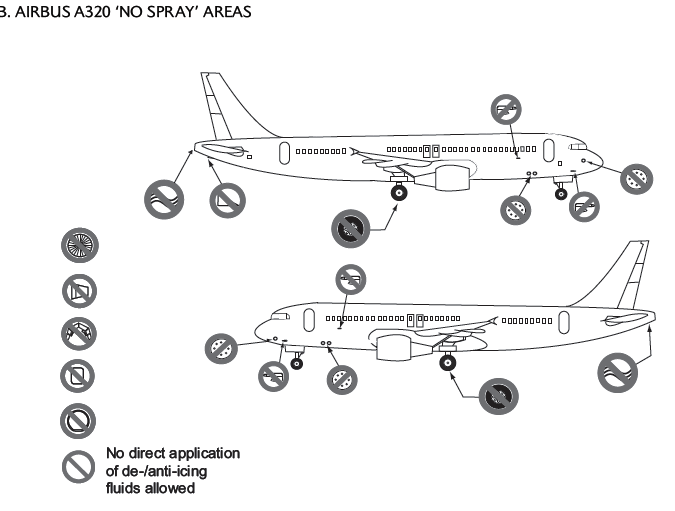 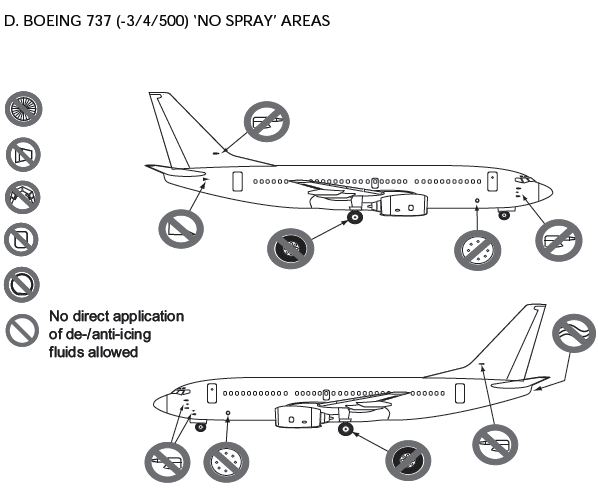 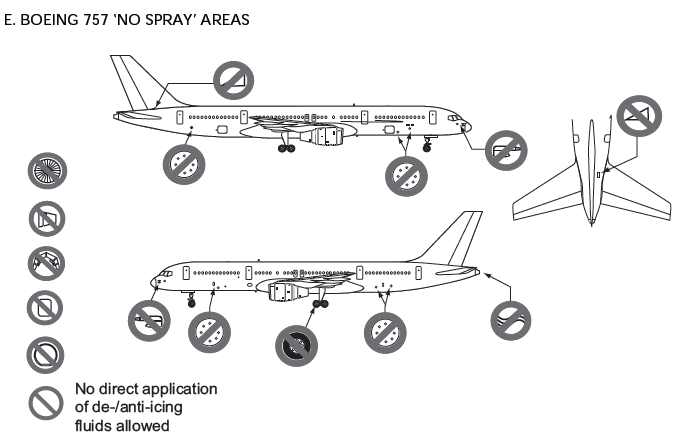 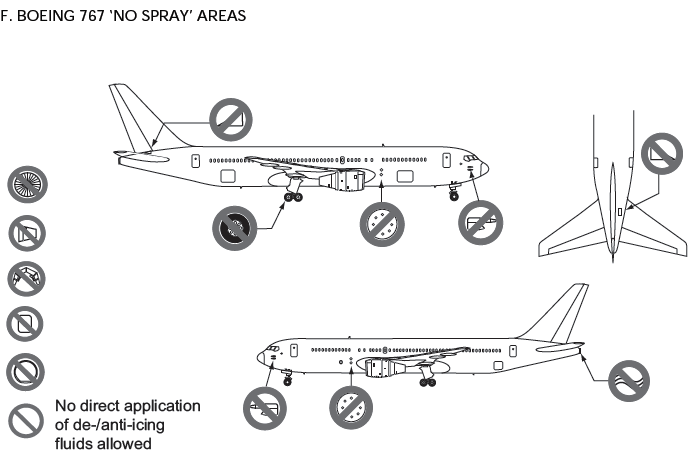 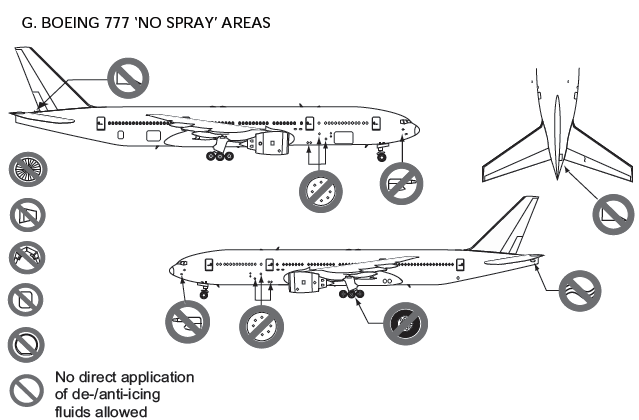 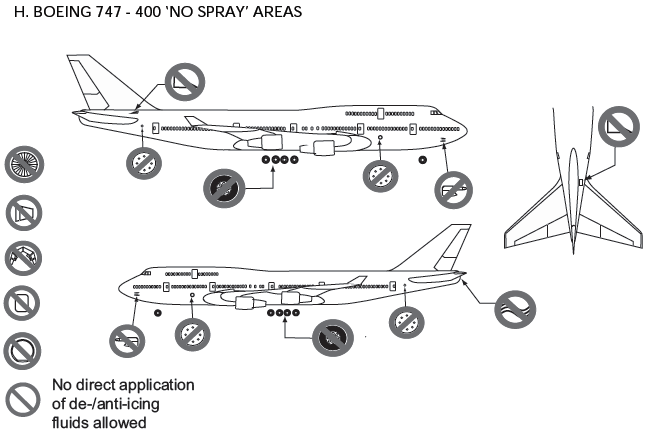 De / anti – icing süresince ve sonrasında kontrol & Onay
Kontrol:
İşlemin, bir hasara neden olmaksızın doğru ve her iki kanada da simetrik olarak yapılması.
Tüm kirlerden arınması.
Stabilizerin ön kenarları işlem süresince yukarı pozisyonda
Dikkat ! :De/anti icing işlemi sonrasında uçuş kontrol yüzeylerinin, hariçten bir gözlemci tarafından kontrol edilmesi gerekebilir.
KRITİK YÜZEYLER
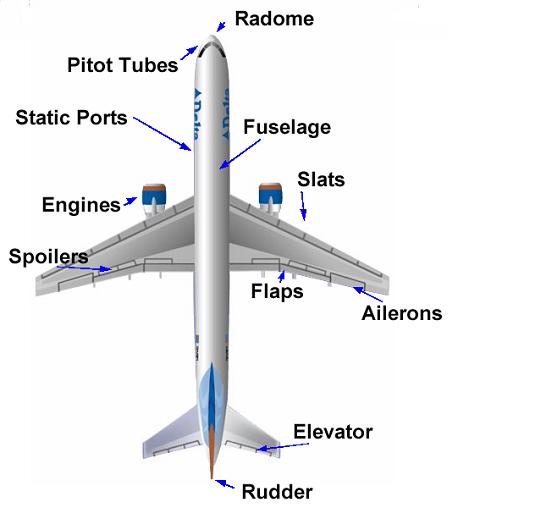 KAR, BUZ VE KIRAĞI DAN TEMİZLENMESİ GEREKLİ KRİTİK BÖLGELER
Yeşil ile boyalı alanlar temizlenmeli ve anti icing uygulaması yapılmalıdır
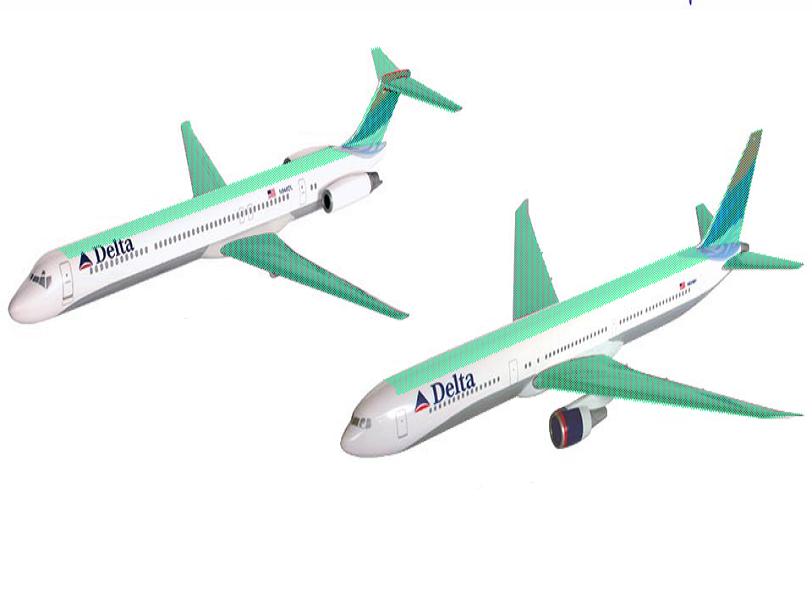 TEK ARAÇ İLE DE/ANTI ICING
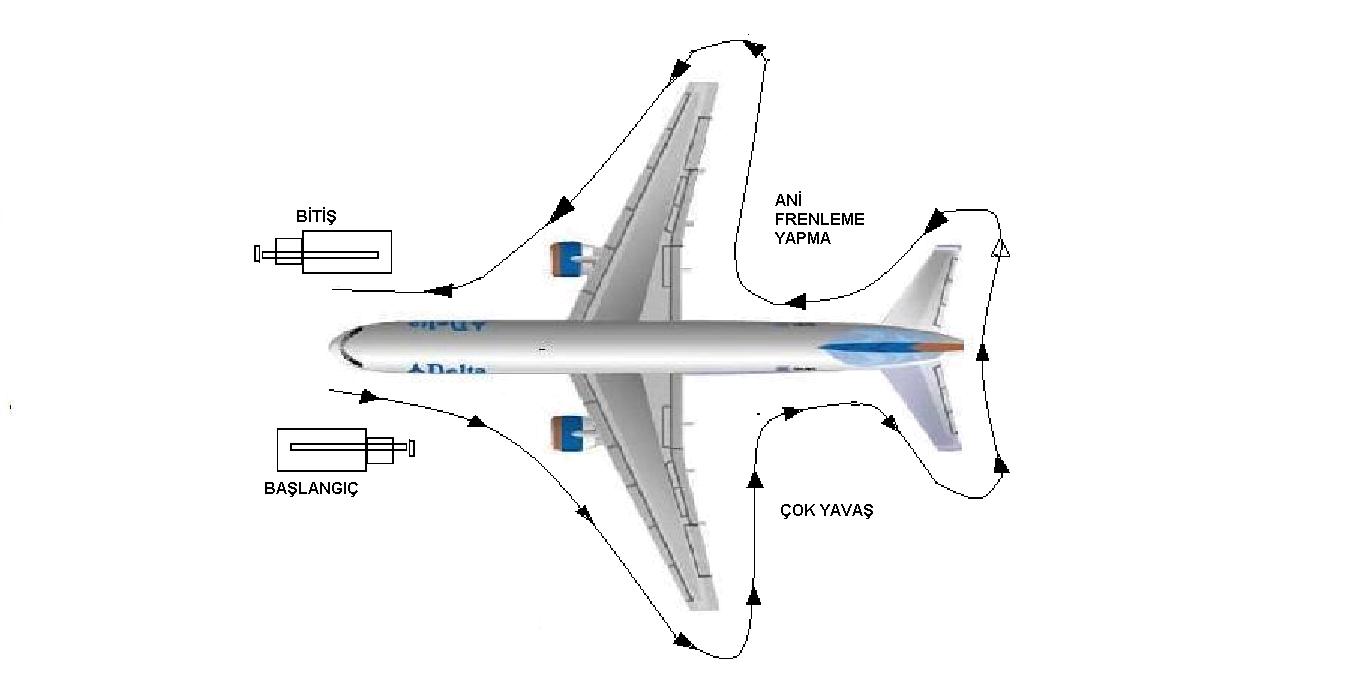 TABANCA KULLANIMI
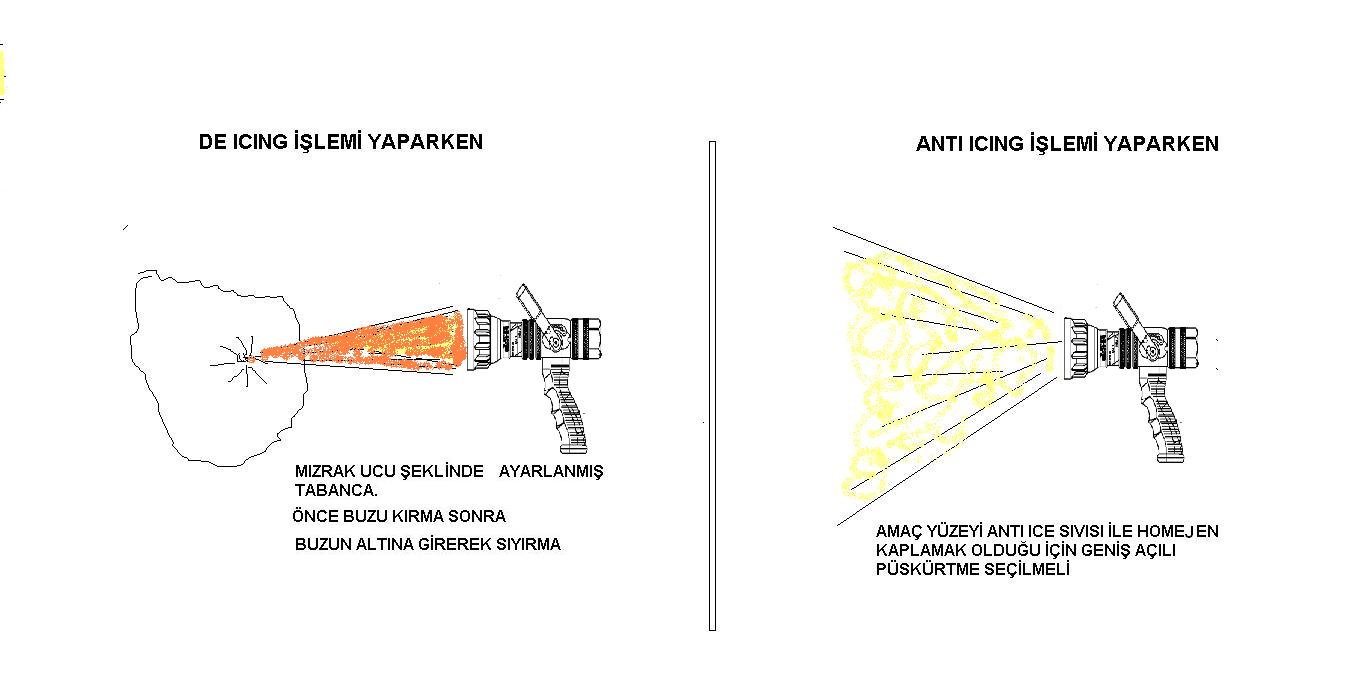 UYGULAMA TEKNİKLERİ
DE ICING:
Tabanca Mızrak ucu şeklinde ayarlanmalı, buzlanma olan bölgelerde buz kırılana kadar aynı noktaya sıkılmalı daha sonra oluşan buz tabakasını bu noktadan hareket ederek temizlemelidir.
ANTI ICING:
Bu işlemde tabanca en geniş açıya ayarlanmalı ( Rüzgarlı havalarda açı daraltılabilir.) ve mümkün olduğu kadar homojen ve ince bir film tabakası oluşturulmalıdır.
GÖVDE:
Gövde üzerindeki kar, kırağı ve buzu temizlemek için üst orta bölümden başlayarak De icing ve Anti Icing yapılmalıdır. Kokpit ve kabin camlarına kesinlikle sıvı sıkılmaz
DİK YÜZEYLER:
En üst noktadan başlayarak en alt noktaya kadar uygulanır
STATIC PORTLARIN TEMİZLENMESİ
Statıc portlarda buzlanma var ise sıvı sıkılmamalı sıcak su içine temiz bir bez batırılarak portlar temizlenmelidir.
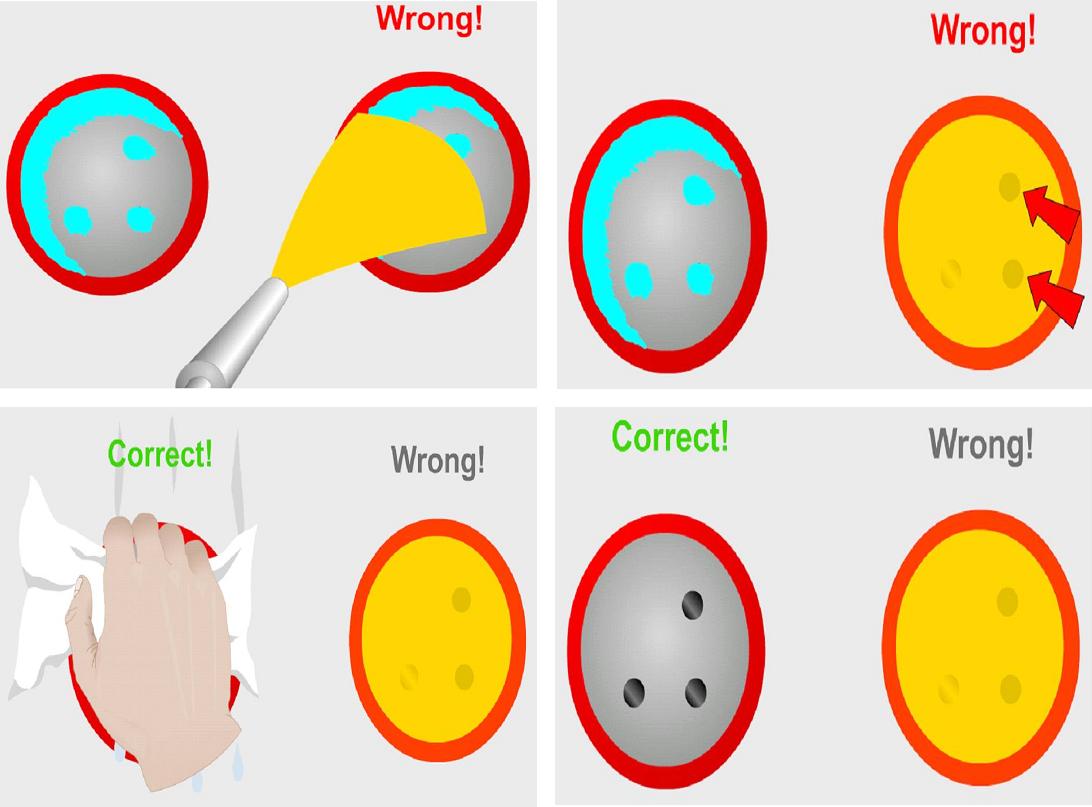 SICAK HAVA İLE UÇAĞIN TEMİZLENMESİ
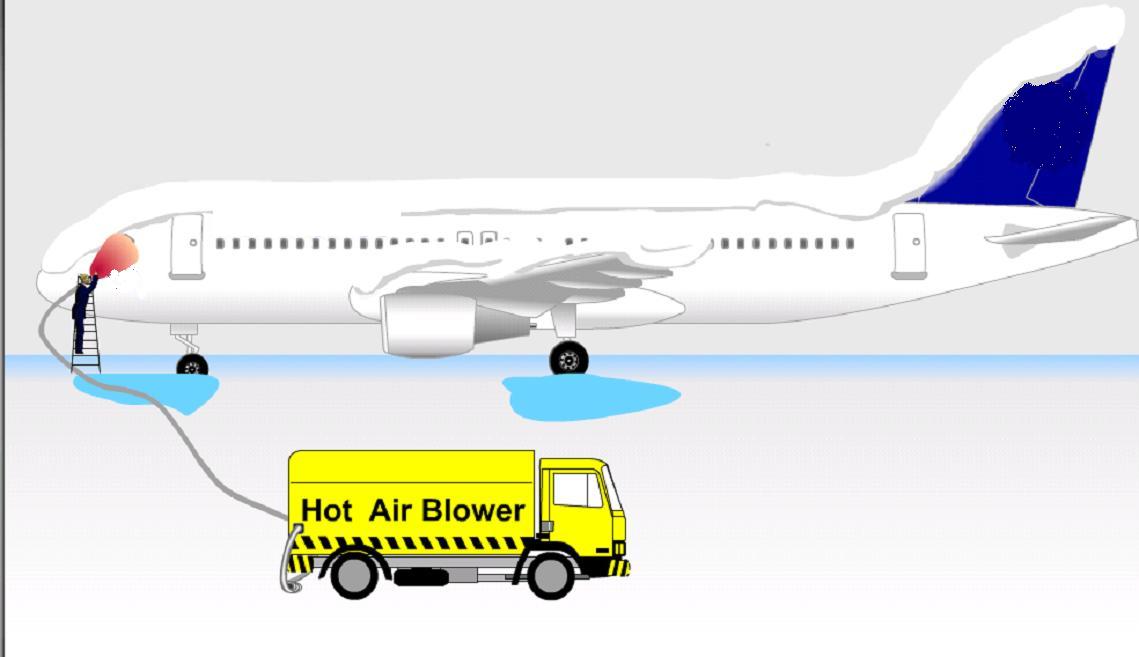 GÖREV VE SORUMLULUKLAR
HAT BAKIM TEKNİSYENİ:
Uçakta, krağı,buz veya kar birikintisi olup olmadığını kontrol eder ve kaptana rapor eder
KAPTAN : De/Anti Icing gerekliliğine karar verecek tek yetkilidir.

OPERATÖR: Sadece De/Anti Icing işlemeni en uygun performansta yapmakla yükümlü olan eğitimli personeldir.

HAT BAKIM TEKNİSYENİ : De/Anti Icing uygulamasının performansını, kodunu kontrol eder, son kontrolleri yaparak kaptana bilgi verir

KAPTAN : Uygulanan De/anti Icing sonrası uçağı kabul edip etmeme kaptanın sorumluluğundadır.
TAKE OFF SONRASI SIVININ KANAT YÜZEYİNİ TERK ETMESİ
Take off sonrası uçağın performansını düşürmemek için koruma işlemi biten sıvı uçak yüzeyini terk etmelidir.
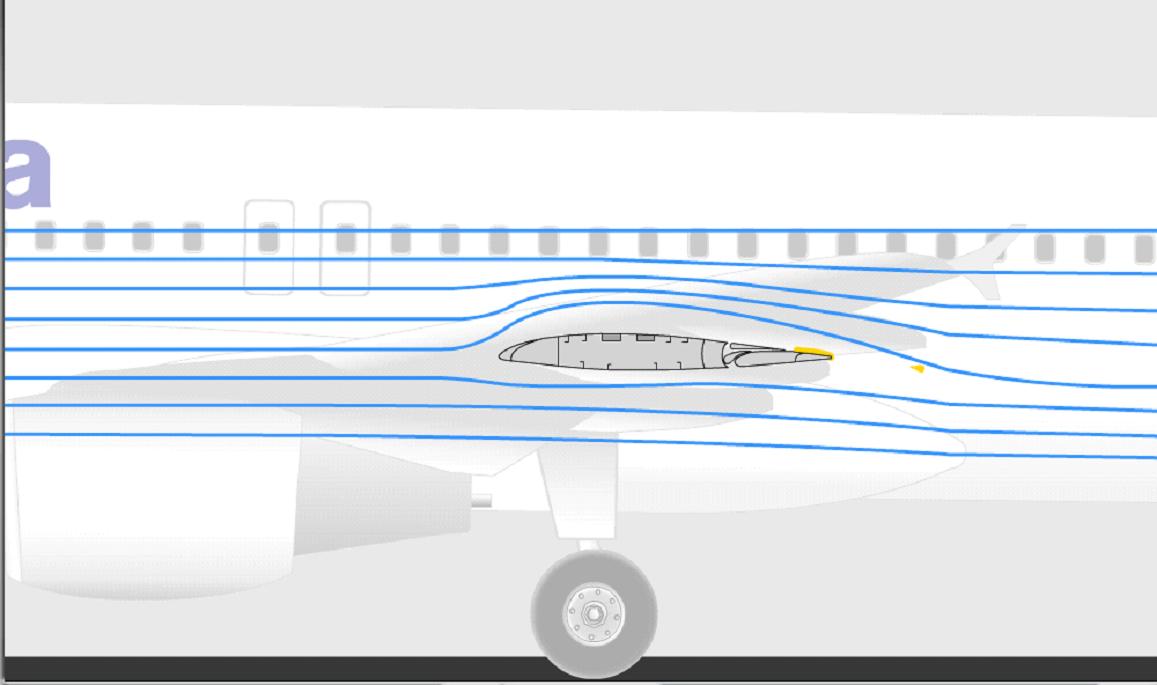 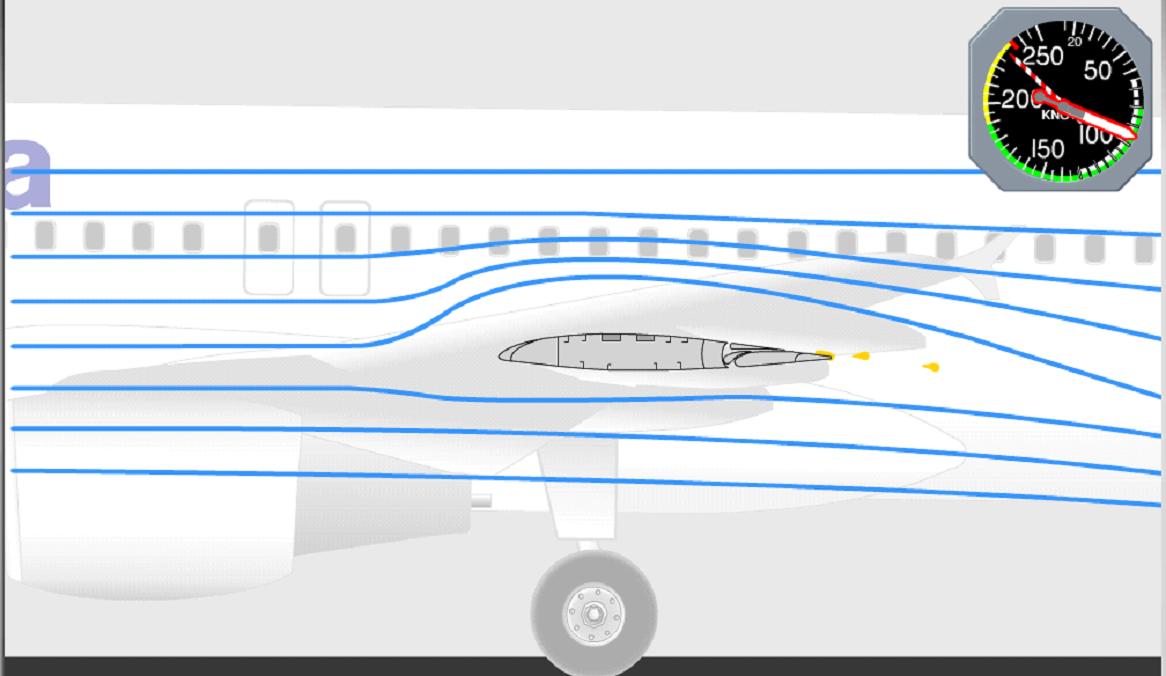 85 kts
SORUMLULUK ALANLARI
DE / ANTI-ICING TALEBİ !
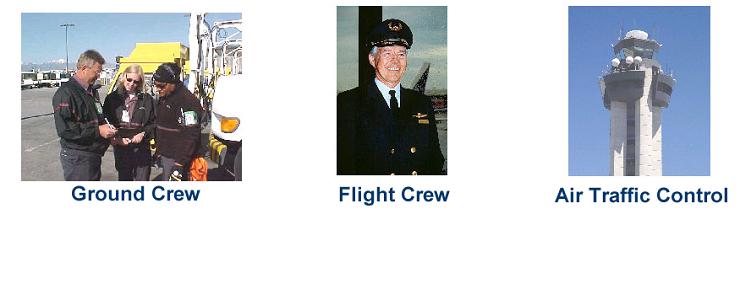 
SORUMLULUK ALANLARI
Operasyondan ve emniyet prosedürlerinden kim sorumludur ?

SORUMLULUK ALANLARI
De / anti-icing sonrası işlemi kabul etme !

SIVI İLE İLGİLİ EMNİYET
De/ Anti Icing sıvılarının Göz ve Cilt ile temasına engel olunmalıdır
De/Anti Icing sıvıları uçak etrafında kaygan zemin oluşturduğundan düşmelere karşı dikkatli olunmalıdır
Yüksek basınçta tabancadan çıkan sıvılar zerrecikler halinde ortama yayılabildiklerinden solunmamasına diakket edilmelidir.

Araç sepetinde görev yapacak personel kesinlikle koruyucu malzemler kullanmalıdır. ( Gözlük, Eldiven , Maske .. )
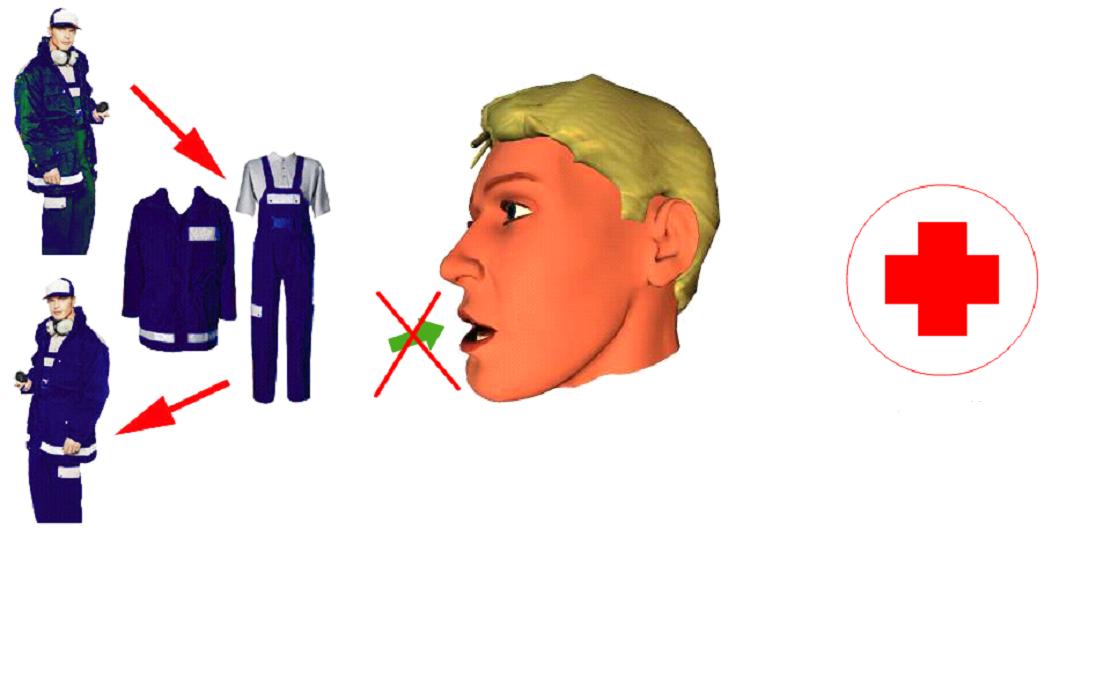 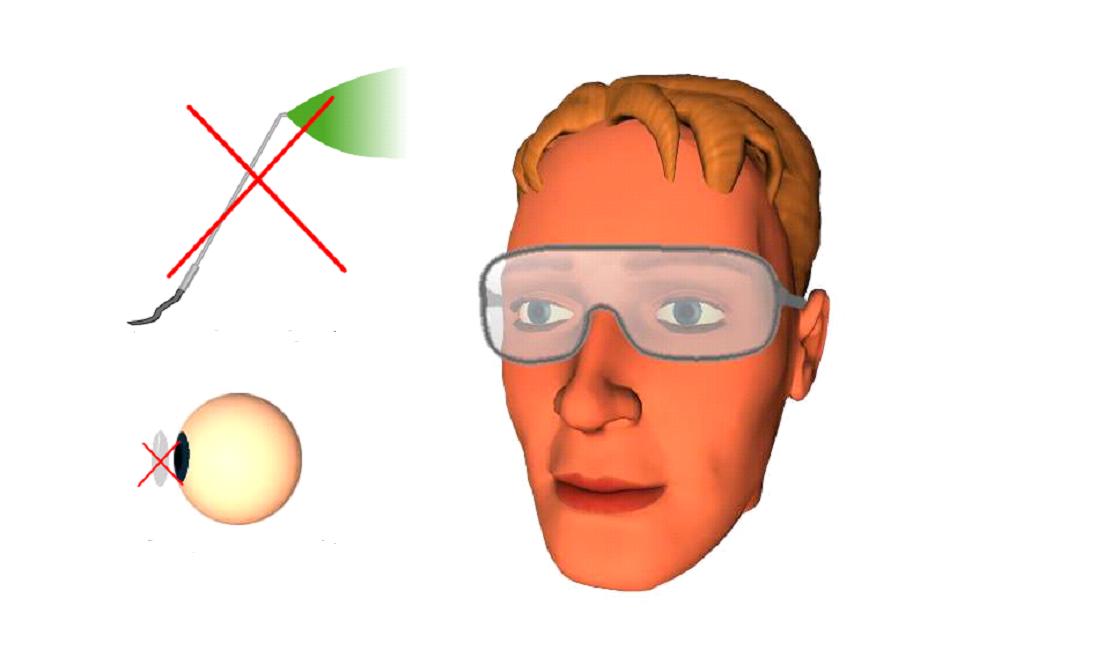 SIVI BUHARI VE ZERRECİKLER
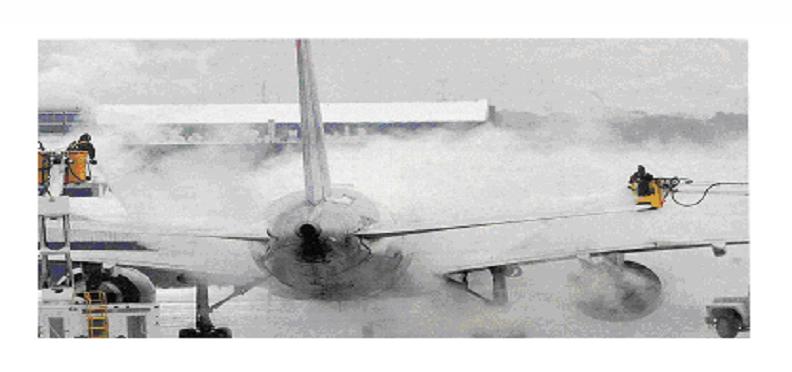